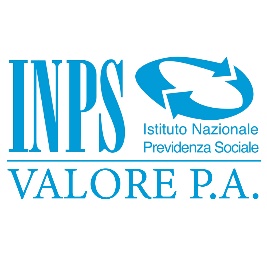 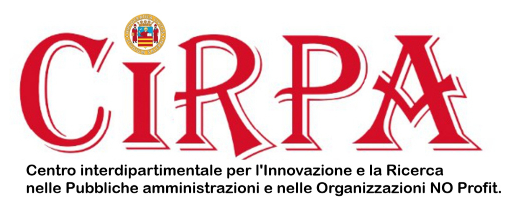 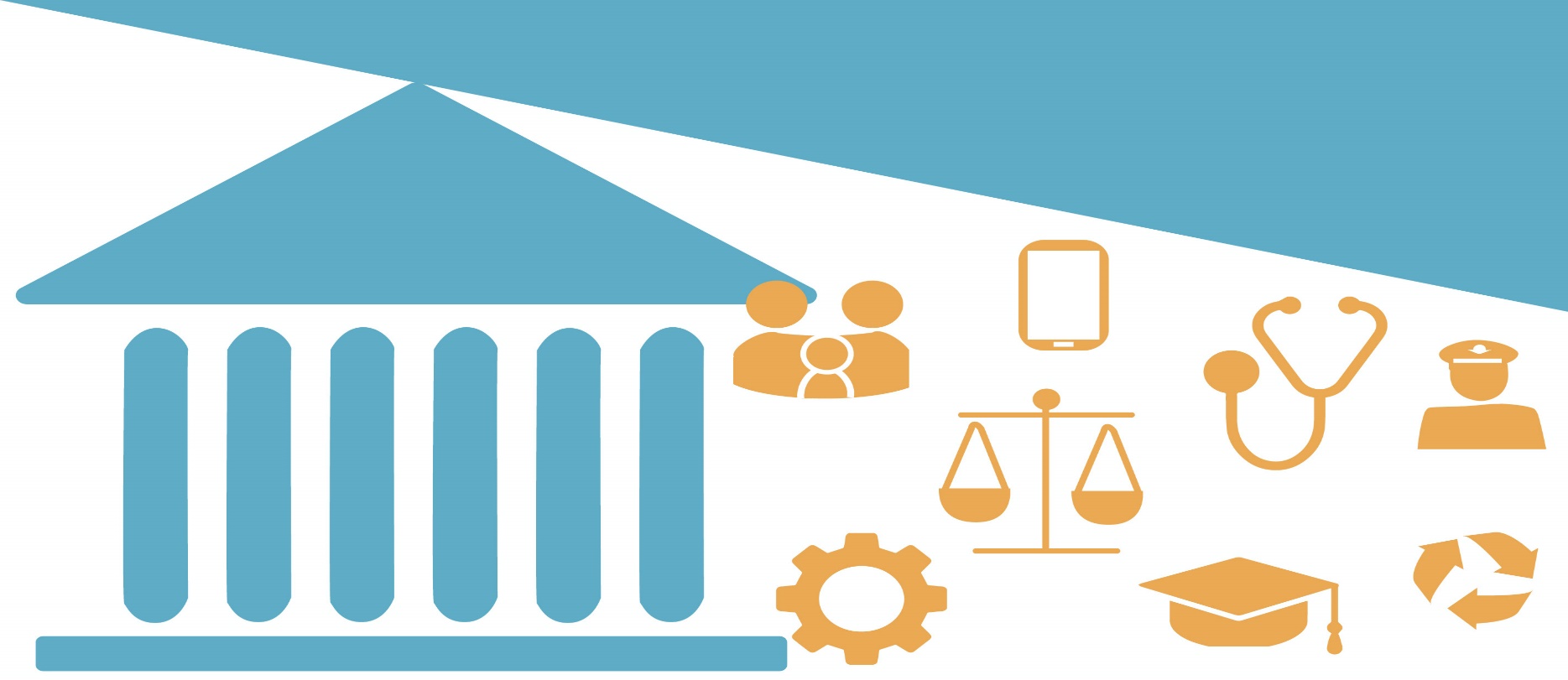 Approcci, modelli e strumenti di Change Management nella PA
Valerio Giampaola – 11/07/2023 

Università degli studi di Salerno
vgiampaola@unisa.it
Curva di accettazione individuale del cambiamento
Miglioramento
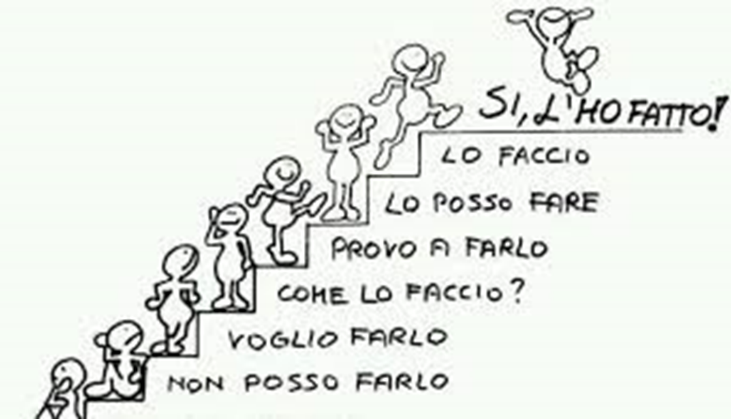 Adattamento
Accettazione
Resistenza
Incertezza
Negazione
Inerzia organizzativa
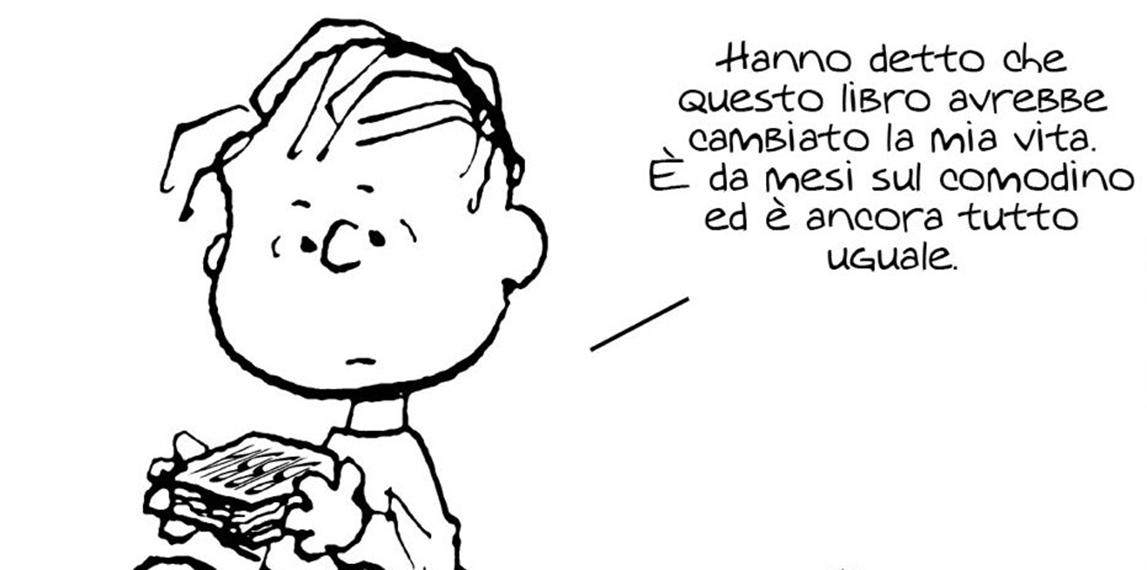 Inerzia organizzativa
È  la  tendenza  dell’organizzazione  a  mantenere  lo  status  quo a  diversi  livelli
A livello organizzativo : è determinata tipicamente da
Conflitti di potere
Visioni diverse dall’organizzazione tra le diverse funzioni
Eccessiva burocratizzazione
Cultura organizzativa
A livello di singoli gruppi: è generata di solito da
Regole informali consolidate
Modalità di lavoro e di prospettiva consolidate tra i componenti di un gruppo
Groupthink
A livello individuale: è generata da
Senso di insicurezza / incertezza
Visione autoreferenziale del cambiamento 
Abitudine
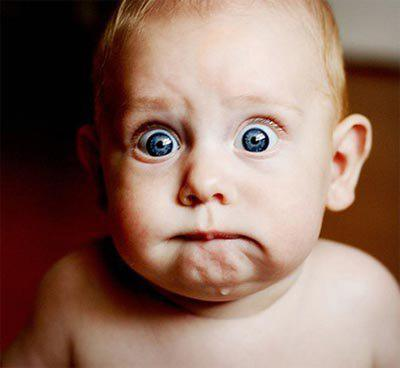 Le origini della resistenza
Fisiologiche (es. abbandono di tradizioni e di relazioni di gruppo, modificare abitudini, ecc.)
Carenza informativa (es. sorpresa e paura dell’ignoto, clima di sfiducia, ecc.)
Problemi di adattamento (es. incertezza sull’adeguatezza delle proprie capacità, sulle proprie capacità di cambiamento, ecc.)
Problemi di potere (es. pressioni da parte di colleghi, perdita di status o della sicurezza lavorativa, perdita di potere, timore di dover lavorare di più, ecc.)
Modelli e organizzativi e cambiamento
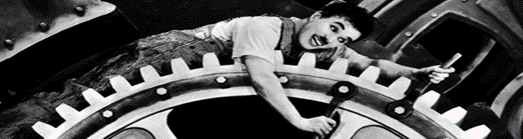 Organizzazione come macchina
Il cambiamento è inteso come fenomeno sotto l’assoluto controllo del management
Il compito del management era quello di ripristinare l’equilibrio ottimale della macchina

Il cambiamento è un’eccezione, una perturbazione, una fase temporanea provocata da fattori esogeni
../. Modelli e organizzativi e cambiamento
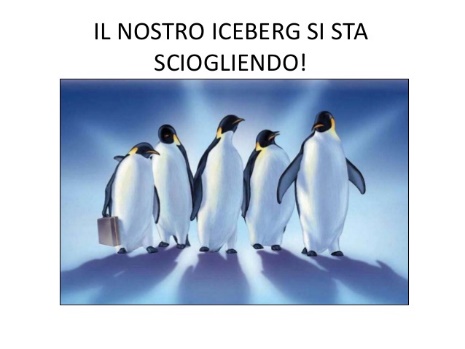 Organizzazione come organismo
Gli individui e i gruppi, al pari degli organismi biologici, danno il meglio di loro stessi quando i loro bisogni sono soddisfatti

ll cambiamento può derivare da mutamenti ambientali, ma la capacità di attivarlo dipende anche dalla capacità di saper cambiare le ideologie e i sistemi di valori all’interno dell’organizzazione
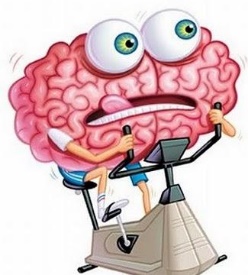 ../. Modelli e organizzativi e cambiamento
Organizzazione come cervello
L’organizzazione contiene una componente “intelligenza” e una componente “controllo” che la rendono in grado di riorganizzarsi da sola e rispondere spontaneamente alle sfide ambientali 

Il cambiamento è attivato dall’organizzazione che scruta e anticipa i mutamenti ambientali
L’organizzazione è in grado di porre in discussione e modificare le norme operative e le ipotesi su cui si basano
Le spinte al cambiamento
Competitive: la sfida in termini di efficienza, qualità e innovazione
Spinte economiche, politiche e globali: recuperare efficienza, incrementare i livelli di produttività
Spinte demografiche, sociali ed etiche: necessità di gestire la diversità e di promuovere comportamenti di sostenibilità, di radicamento territoriale e sviluppo internazionale
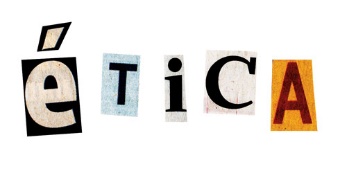 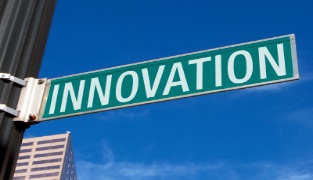 Il cambiamento nelle organizzazioni
E’ il processo attraverso il quale le organizzazioni modificano la loro ‘condizione’ con l’obiettivo di conseguire più elevati livelli di efficienza ed efficacia
Il cambiamento punta a individuare nuove modalità di impiego delle risorse al fine di accrescere la capacità dell’organizzazione di produrre valore
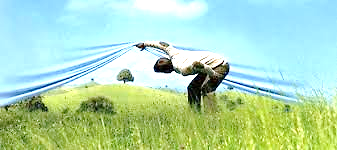 Il ruolo del progettista organizzativo
Gestire il cambiamento attraverso le giuste leve affinché gli individui, i gruppi, le aziende evolvano lungo i percorsi tracciati dal management, tenendo conto delle turbolenze e dei mutamenti di contesto
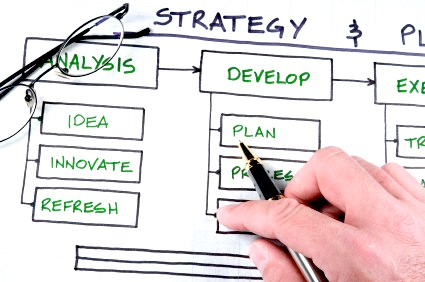 Il cambiamento come processo sociale
La difficoltà principale risiede nella necessità di mobilitare capacità ed energia delle persone
Il processo di cambiamento è un processo sociale che va gestito
“Il prodotto del cambiamento sono le persone”

La gestione strutturale del cambiamento
è progettazione congiunta di procedimenti, tecnologia, persone, organizzazione, ambienti di lavoro e azione partecipata per cambiare prassi lavorative, culture, mentalità, competenze
Change management
Con il termine Change management si intende un approccio strutturato al cambiamento negli individui, nei gruppi, nelle organizzazioni e nelle società che rende possibile - gestendola - la transizione da un assetto corrente ad un futuro assetto desiderato
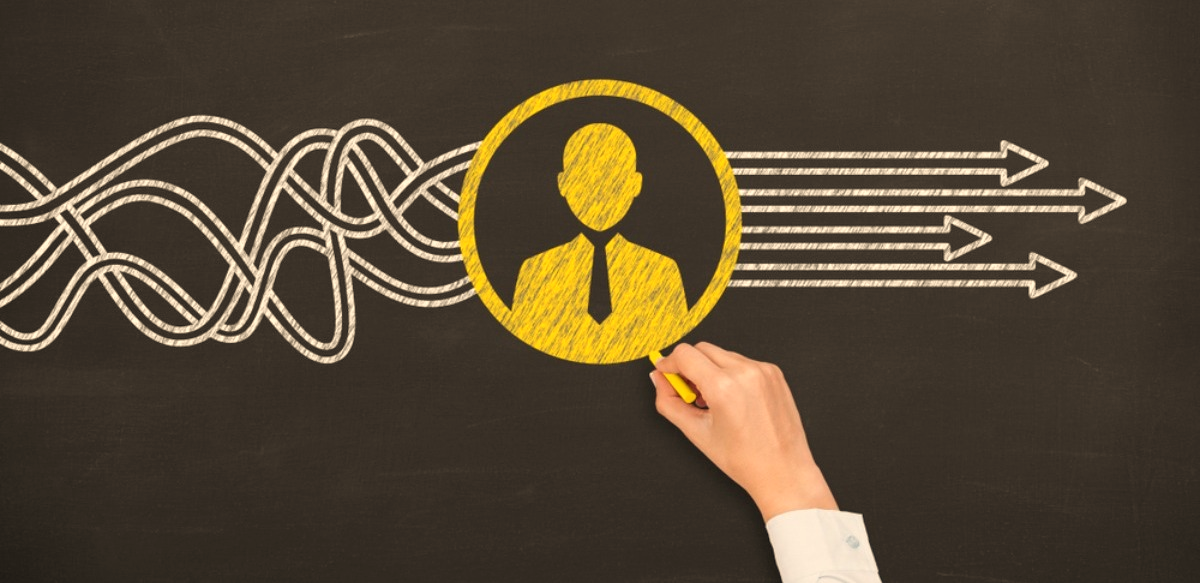 ../.Il change management
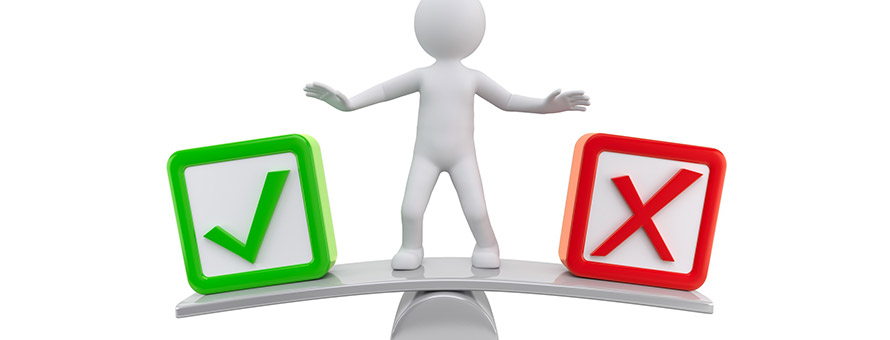 Gestisce, coordina e pianifica il cambiamento nelle organizzazioni
Conduce l’organizzazione verso il cambiamento nel modo più semplice possibile
Rende i risultati conseguiti duraturi nel tempo
Il processo di apprendimento individuale (Shank, 1995)
Le possibili derive dell’apprendimento individuale
Shortcut: gli individui selezionano e mettono in pratica solo alcuni degli elementi appresi generando, così, distorsioni nelle procedure e nei comportamenti
Back to the origin: gli individui, dopo un certo periodo di utilizzo di nuove procedure e comportamenti, tendono ad avvicinare gli stessi a quelli passati rispetto ai quali si sentono più sicuri
Il cambiamento secondo Lewin (1997)
Nella fase di apprendimento collettivo le persone si sforzano di costruire risposte in maniera congiunta partendo da cosa stanno apprendendo individualmente: 
ricostruiscono routine operative, collaborative, comunicative
Gli agenti del cambiamento
Gli individui apprendono dagli artefatti e dal fatto di essere coinvolti nello sviluppare e adattare gli artefatti integrandoli nell’organizzazione reale
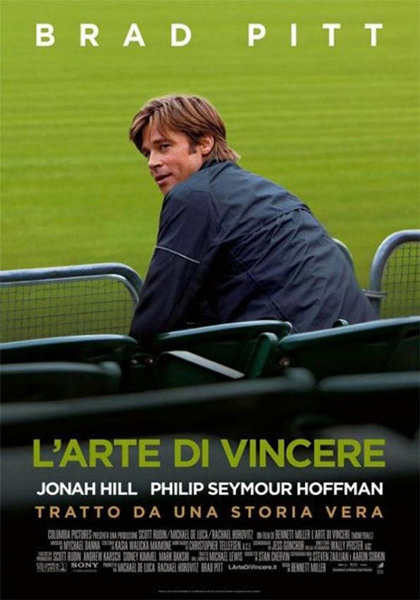 Lezioni di change management
https://www.youtube.com/watch?v=H_X3nLtoHEc
L’impatto del cambiamento
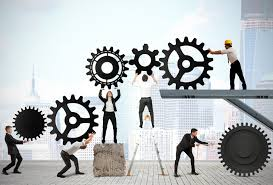 Interventi sulla struttura
Il cambiamento impatta sull’assetto organizzativo
E’ relativamente veloce
Prevede la revisione dei ruoli e delle relazioni tra gli organi del sistema
Ridefinisce le competenze e i poteri
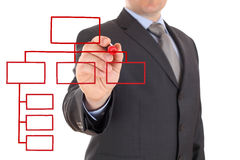 Interventi sui meccanismi operativi
Il cambiamento incide sui meccanismi di relazione e sul processo decisionale
Implica la revisione nella distribuzione delle risorse
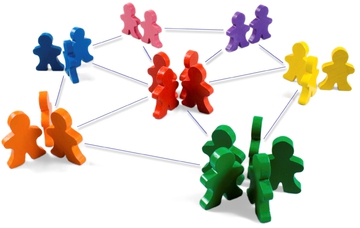 Interventi sulle risorse umane
Modificano il set di capacità e competenze esistenti nella popolazione organizzativa
Influenzano formazione e selezione, logiche di valutazione/incentivazione
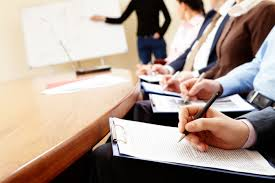 Le dimensioni del cambiamento
Il cambiamento è un fenomeno complesso in quanto incide su una pluralità di dimensioni:
L’oggetto del cambiamento (cosa cambia?)
Il contesto del cambiamento (perché cambia?)
Il contenuto del cambiamento (quanto cambia?)
Le strategie di cambiamento (come cambia?)
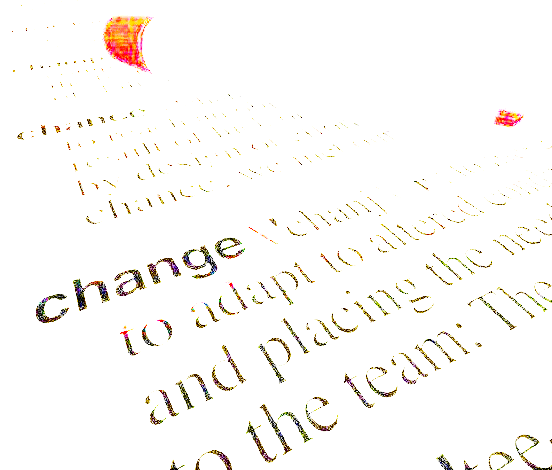 Cosa cambia?L’oggetto del cambiamento
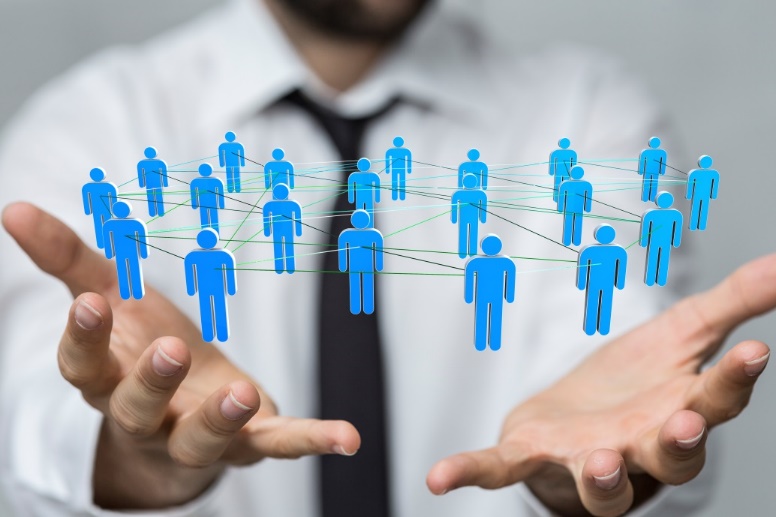 L’individuo
Il gruppo
L’azienda/l’ente
Il sistema
Perché cambia?Il contesto del cambiamento
Contesto interno
Fattori strutturali
Fattori organizzativi
Fattori politici
Fattori culturali
Contesto esterno
Fattori del macroambiente
Fattori del microambiente
Quanto cambia?Il contenuto del cambiamento
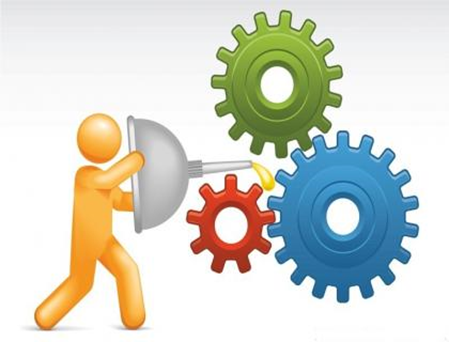 Cambiamenti incrementali: 
graduali, progressivi
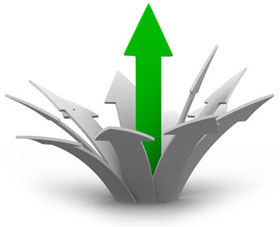 Cambiamenti radicali: 
rapidi, drastici, di ampia portata
Cambiamenti incrementali
CAMBIAMENTO ADATTIVO:  è alimentato dall’esterno, registra ridotte resistente esterne, ma ad alte resistenze interne
E’ finalizzato ad adeguare il sistema alle modifiche del contesto ambientale e  si sostanzia in interventi sulle procedure, sulle strutture, sulle persone 
I mutamenti introdotti potrebbero essere definiti di “riforma locale” e possono generare resistenze in coloro i quali sono direttamente coinvolti

	CAMBIAMENTO INERZIALE: è alimentato da forze interne, è soggetto a resistenze ridotte sia interne che esterne
Si sostanzia in azioni tese a favorire il funzionamento delle regole, che possono assumere carattere di routine
Cambiamenti radicali
CAMBIAMENTO PROATTIVO: è rivoluzionario, si origina prevalentemente all’interno dell’organizzazione e trova resistenze all’esterno
Il rinnovamento parte dall’attore che tende a modificare le sue regole di comportamento per essere in grado, prima o poi, di rispondere a prevedibili evoluzioni future del contesto

CAMBIAMENTO REATTIVO: è rivoluzionario, imposto dall’esterno e soggetto a forti resistenze sia interne che esterne
Rappresenta una risposta alle spinte del contesto
Come cambia?Le strategie di cambiamento
Le strategie di cambiamento identificano i diversi approcci che è possibile utilizzare per portare a termine il processo di trasformazione

A tal fine è utile comprendere:
i legami esistenti tra i diversi livelli di analisi
i livelli di condizionamento reciproci che sussistono tra i diversi attori e il contesto
la presenza di aspettative e interessi diversi dei vari attori
l’esistenza di diversi motori attivanti il cambiamento
I 4 approcci strategici
Approccio coercitivo

Approccio collaborativo

Approccio negoziale


Approccio emozionale
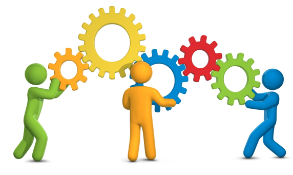 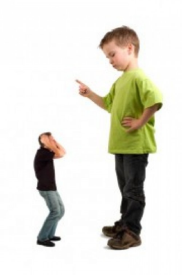 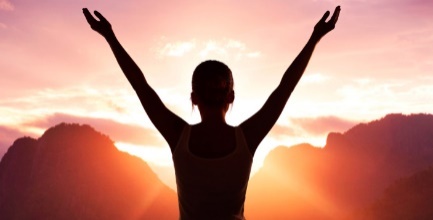 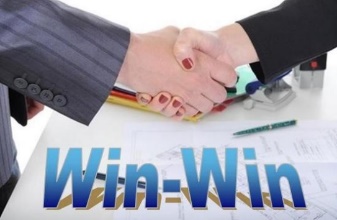 Approccio coercitivo
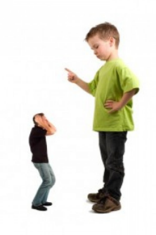 Approccio collaborativo
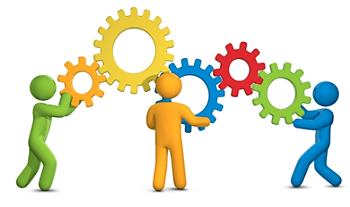 Approccio negoziale
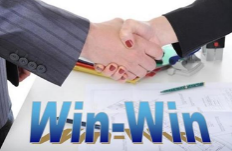 Approccio emozionale
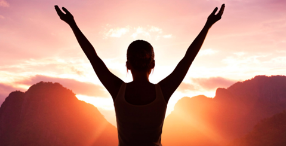 Un prospetto di sintesi
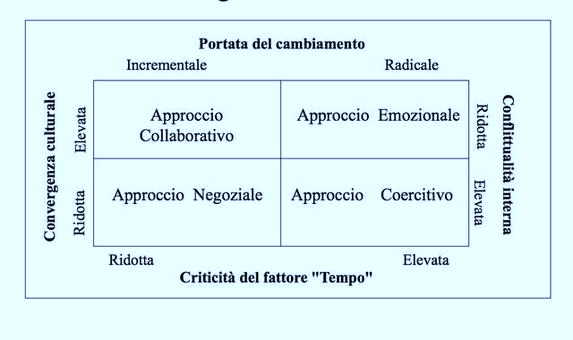 Gli approcci per gestire le resistenze
Personas
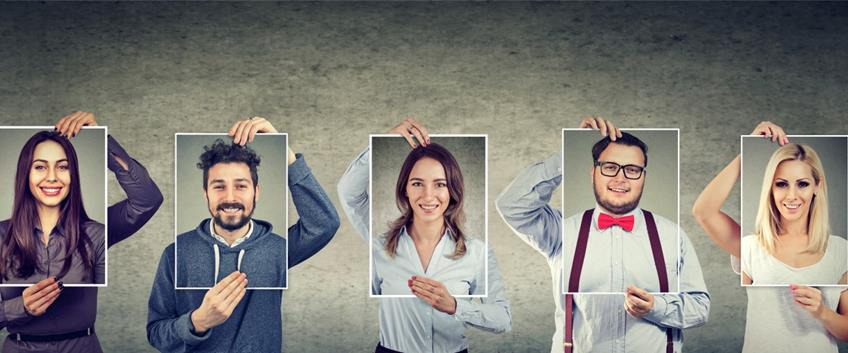 Personas: identificare l’utente tipo
I personas sono rappresentazioni astratte di «personaggi-tipo» descritti nello stile di vita, nelle abitudini, nelle esigenze, ecc.  
La costruzione dei personas può essere elaborata anche da gruppi di co-progettazione formati da professionisti della Pubblica Amministrazione e cittadini chiamati a ragionare sulle variabili chiave di un particolare utente.
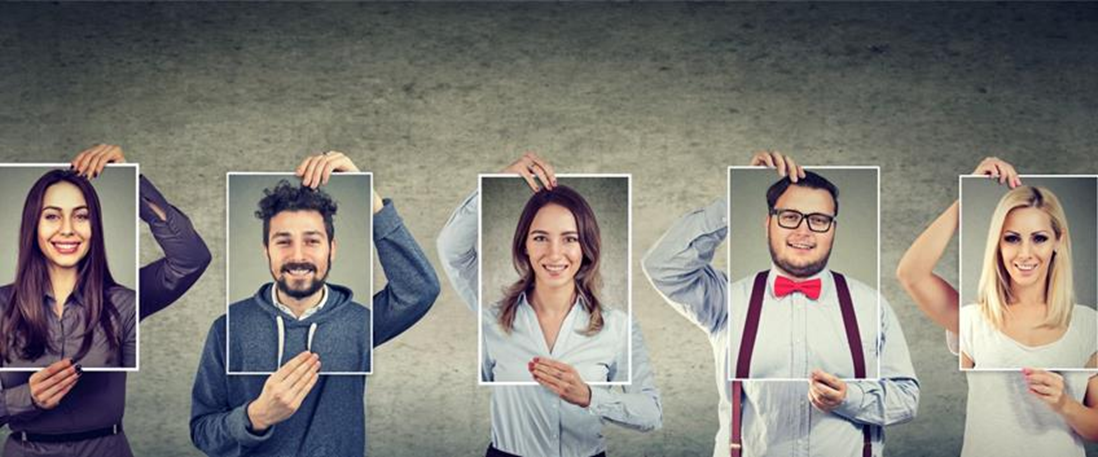 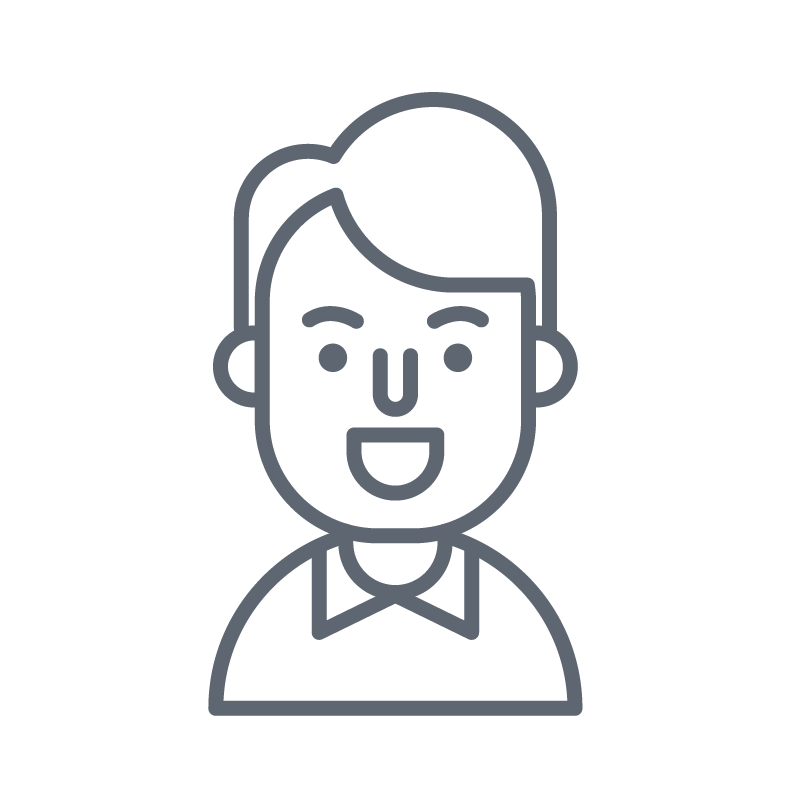 ESEMPIO
Giovanni
cittadino collaborativo
NECESSITÀ
ATTIVITÀ
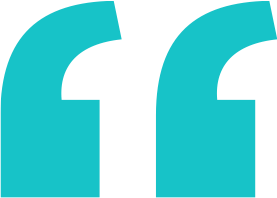 Amo prendermi cura dell’ambiente in cui vivo e collaborare alle iniziative organizzate dal Comune.
Giovanni ha 40 anni e  vive in una piccola cittadina in provincia di Milano. Crede che la collaborazione tra cittadini sia molto importante al fine di vivere in un ambiente sereno e tranquillo. Per questo è molto attento alle iniziative organizzate dal Comune, alle quali partecipa attivamente.
• Giovanni ha necessità di comunicare in modo rapido e veloce con il comune;
• Giovanni vorrebbe conoscere meglio i vicini di casa ed organizzare insieme a loro qualche iniziativa per qualificare il quartiere;
DIFFICOLTÀ E FRUSTRAZIONI
OBIETTIVI E ASPIRAZIONI
• Difficoltà di trovare tutte le informazioni a proposito delle attività e dei nuovi progetti del Comune in un unico posto
• Giovanni non ha uno spazio di aggregazione nel vicinato dove può incontrare e proporre le proprie idee ai vicini di casa.
Giovanni vorrebbe migliorare la propria vita riuscendo ad ottenere più aree verdi nelle quali far giocare i figli nel weekend e dove poter incontrare con maggiore facilità i vicini di casa.
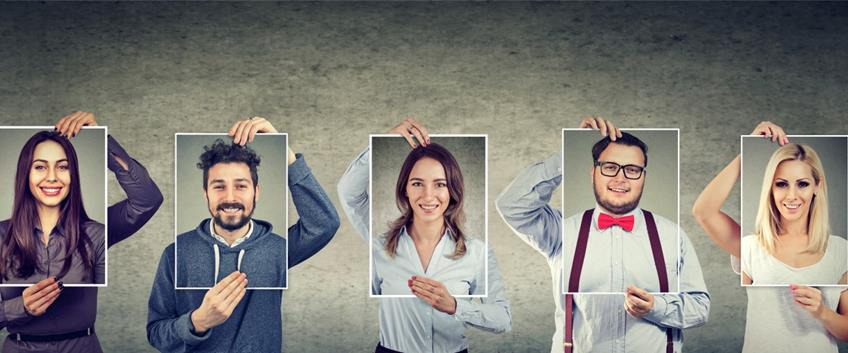 Step e istruzioni per la definizione dei Personas
03
04
01
02
Identifica i profili di utenti che presentano simili caratteristiche: ciascun raggruppamento può essere raccontato come un singolo personaggio.
Assegna un ritratto e un nome ad ogni personaggio; indica il suo ruolo o professione e scegli un aggettivo identificativo che faccia immediatamente capire la sua attitudine. Aggiungi infine una citazione che più lo rappresenta.
Rifletti sul profilo che hai iniziato a delineare: quali sono le sue attività principali nel corso di una giornata? E le sue esigenze? Elenca tutti i punti che ti vengono in mente.
Completa il profilo con la lista di obiettivi e aspirazioni che caratterizzano questo gruppo di persone e la lista di ostacoli che impediscono il raggiungimento dei loro obiettivi.
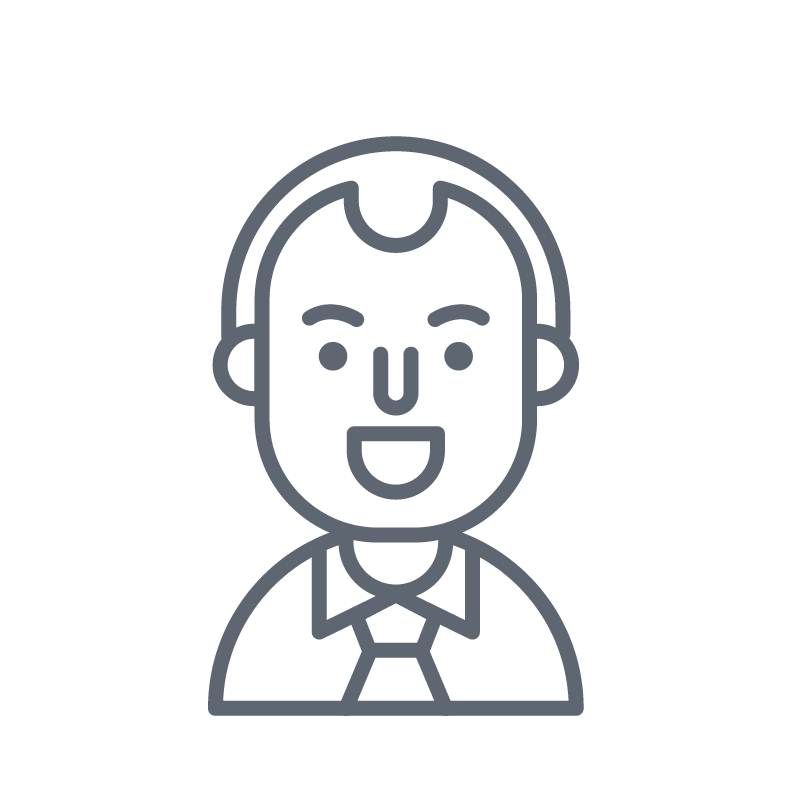 Nome
professione + aggettivo
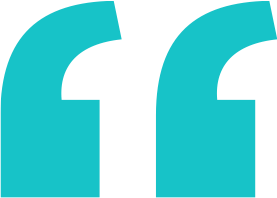 NECESSITÀ
ATTIVITÀ
[ Che cosa direbbe? ]
[ Descrivi brevemente cosa fa in un suo giorno tipo ]
[ Quali sono i suoi bisogni più importanti ]
OBIETTIVI E ASPIRAZIONI
DIFFICOLTÀ E FRUSTRAZIONI
[ Come vorrebbe migliorare la propria vita ]
[ Cosa ostacola il raggiungimento dei suoi obiettivi ]
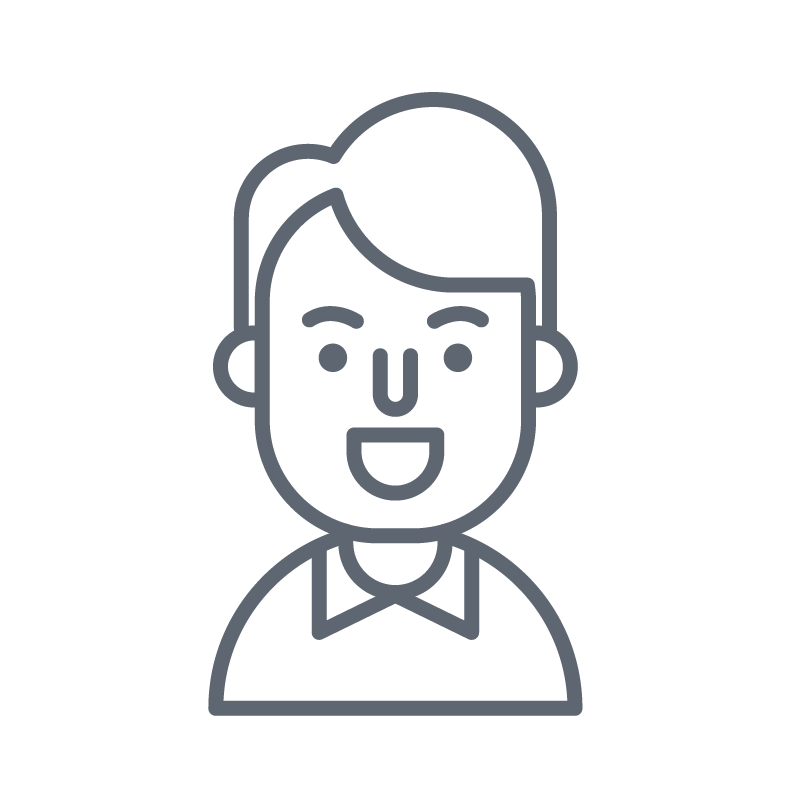 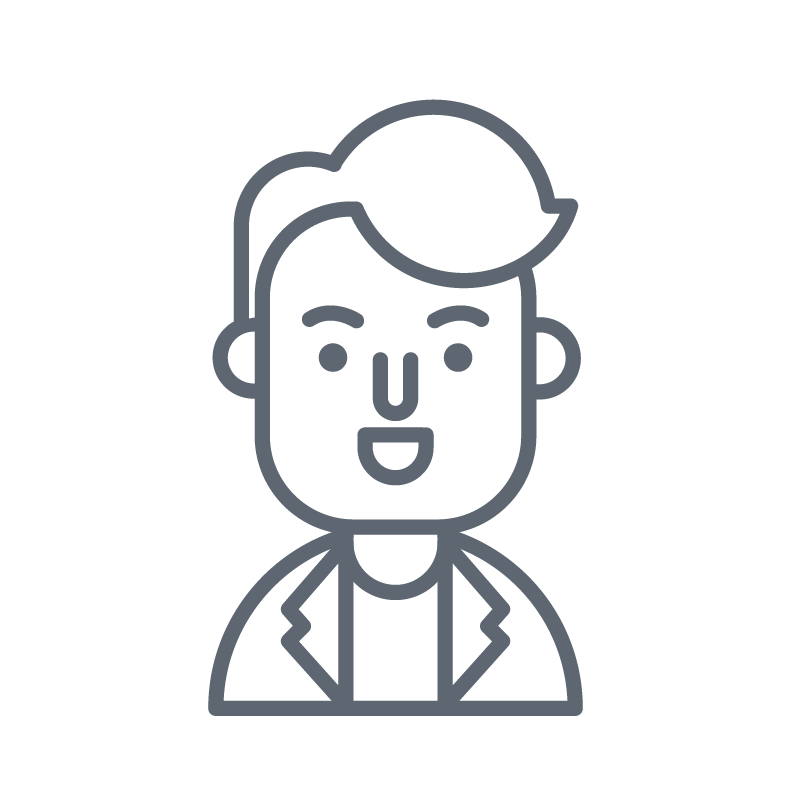 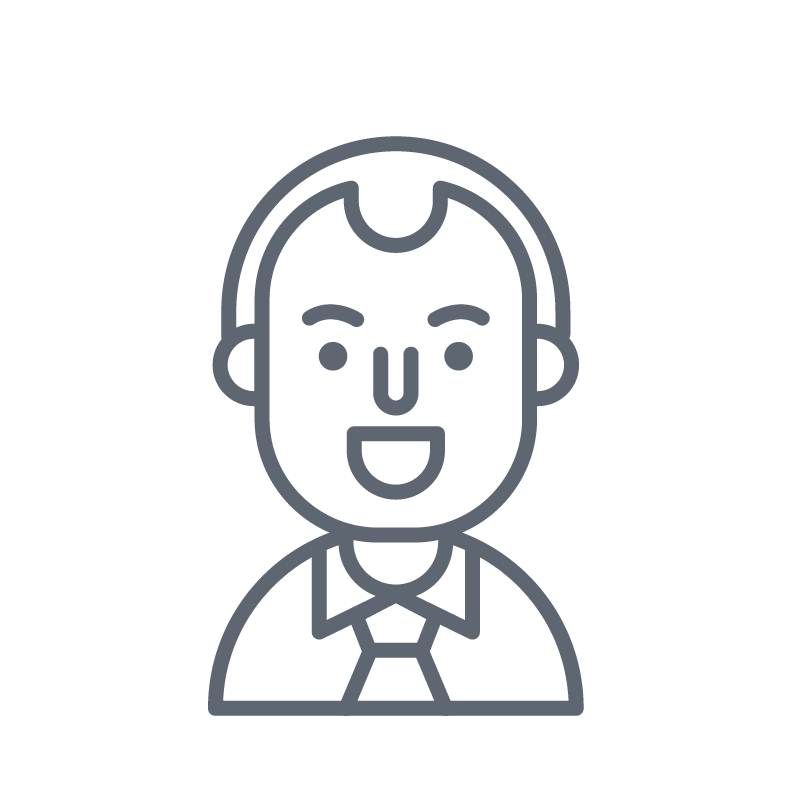 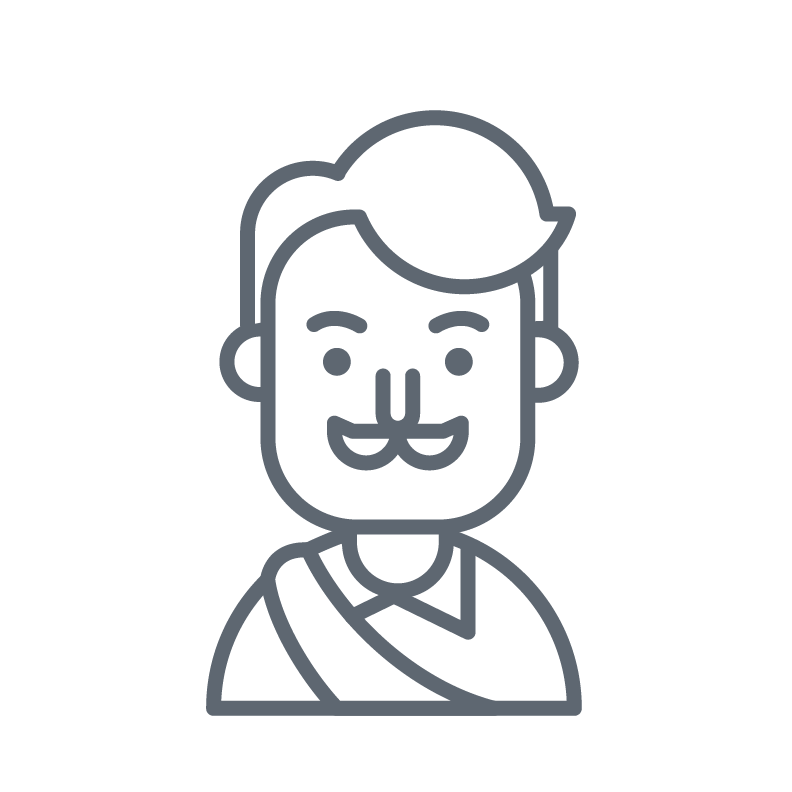 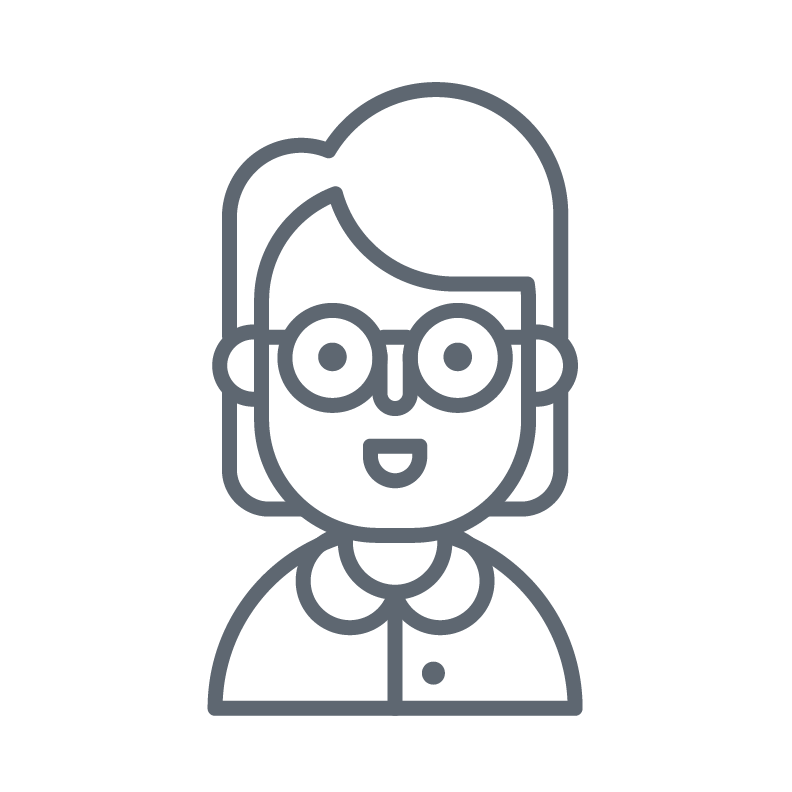 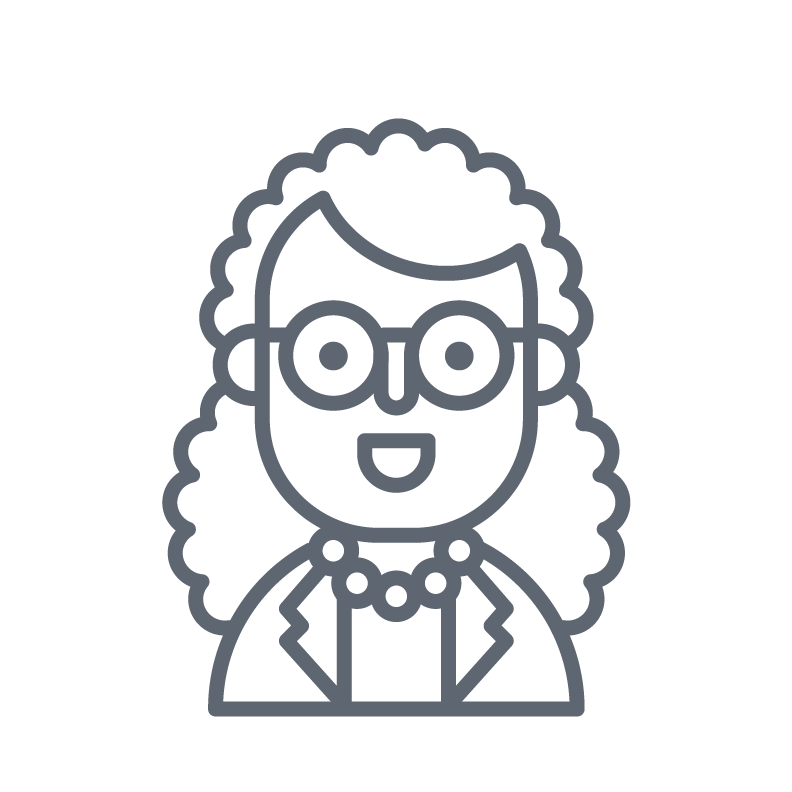 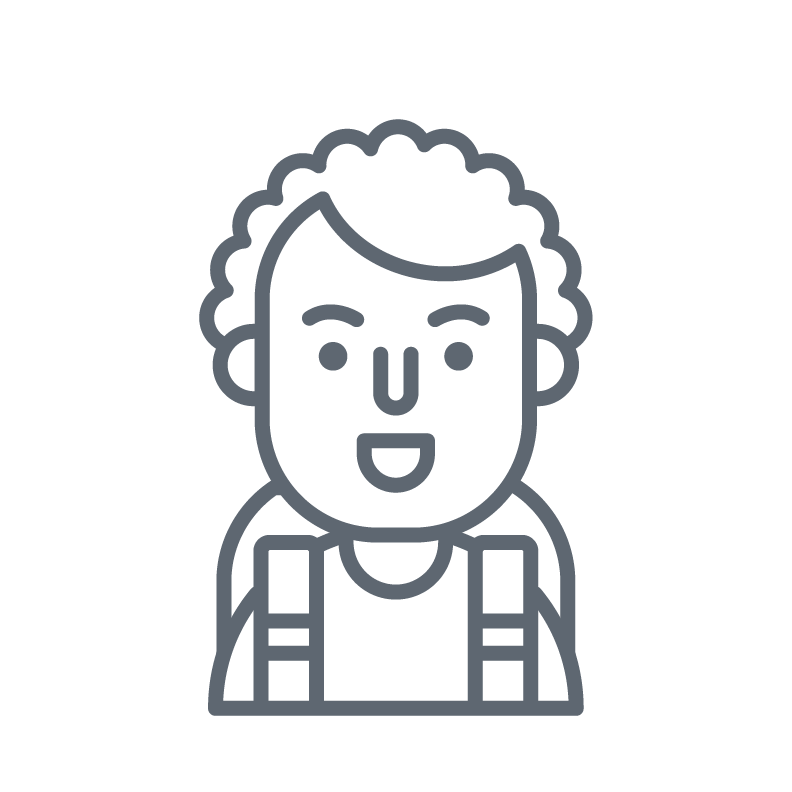 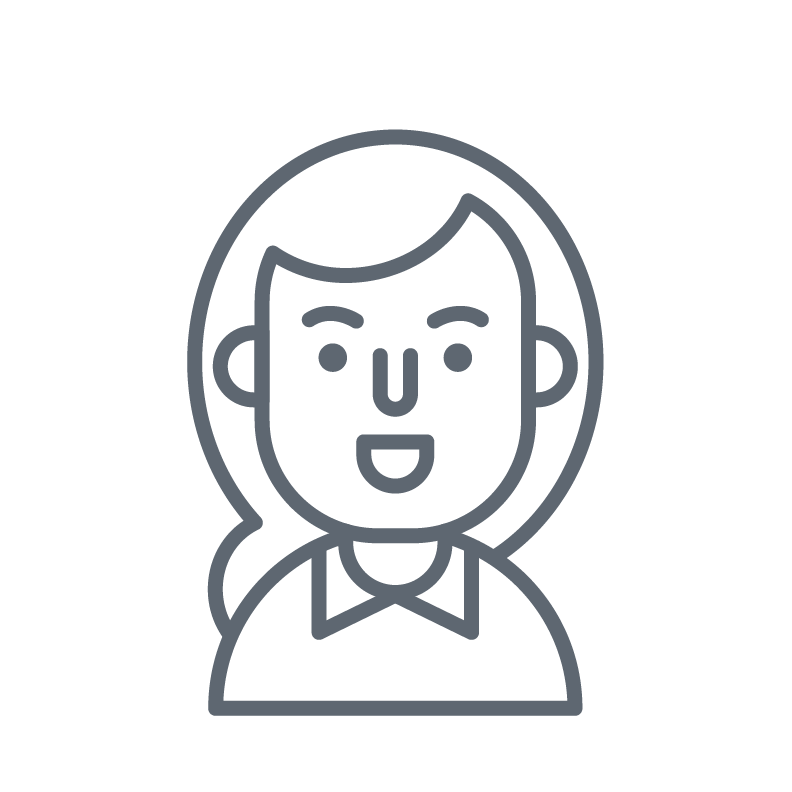 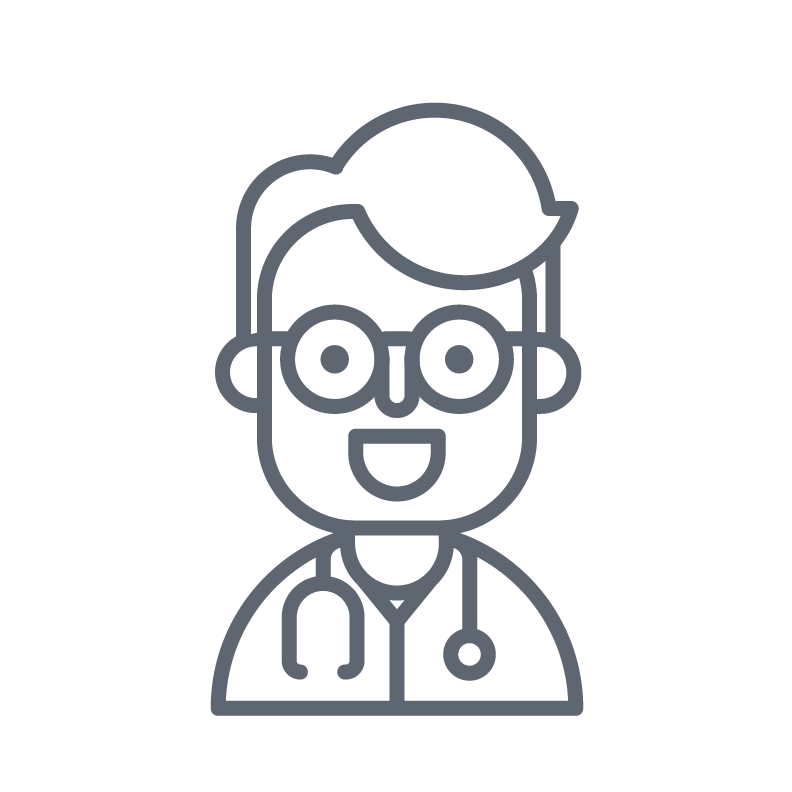 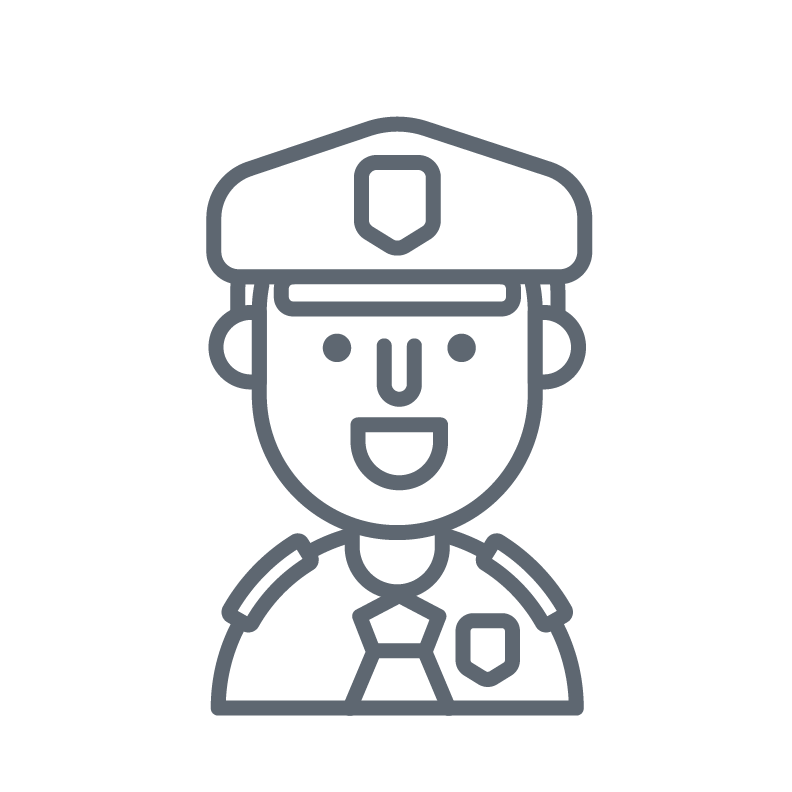 User journey
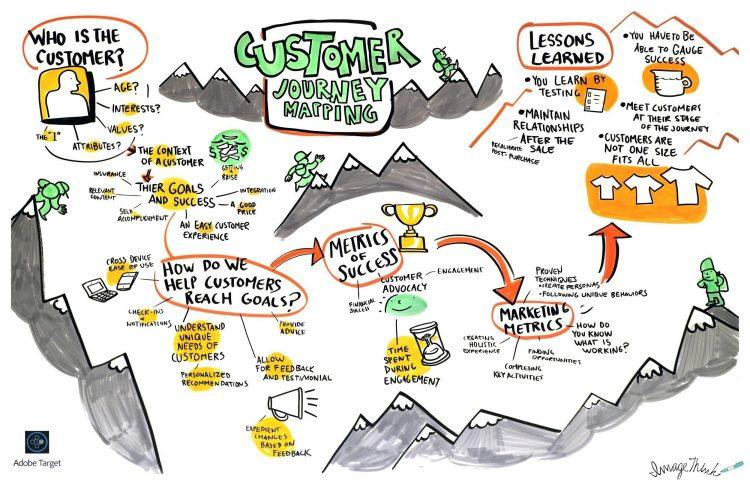 User Journey o Customer Journey o Experience Map
Descrive in modo sintetico l’esperienza d’uso di un servizio. 
La rappresentazione visiva consente di sintetizzare un grande numero di informazioni legate al processo facilitando, di fatto, la comprensione delle  diverse fasi e le riflessioni sugli aspetti migliorabili.
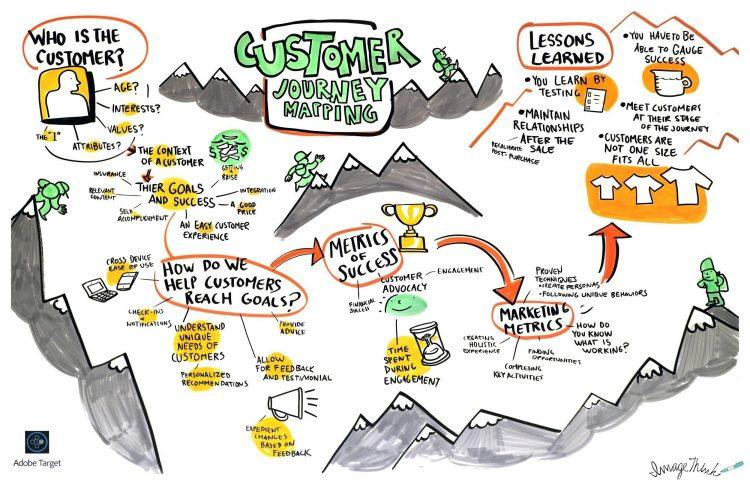 ESEMPIO
Laura
L’insegnante organizzata
FASI
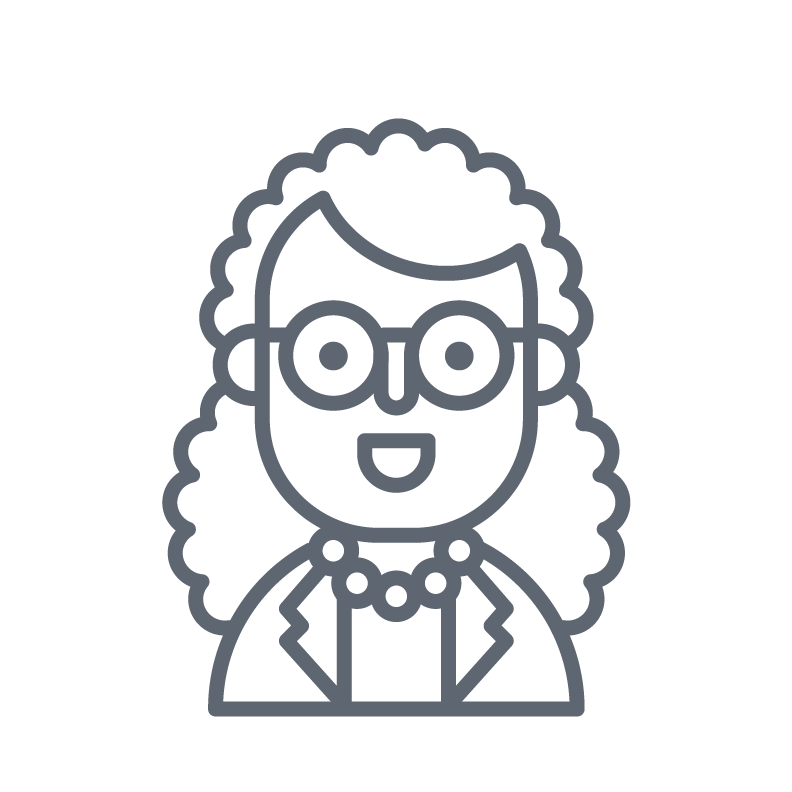 ATTIVITÀ
NECESSITÀ / CRITICITÀ
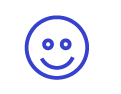 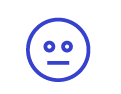 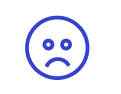 Step e istruzioni per la rappresentazione dell’esperienza del cittadino nell’interazione con un servizio: User Journey
01
02
03
04
Scegli un ruolo o un utente-tipo (personas) di cui vuoi ricostruire l’esperienza e compila l’intestazione della mappa. Diversi utenti-tipo potranno avere diverse esperienze nell’utilizzo dello stesso servizio.
Identifica le fasi in cui si svolge l’esperienza ragionando su cosa succede prima, durante e dopo l’interazione con un servizio. Disponi le fasi secondo una sequenza logica lineare lungo l’asse orizzontale, aggiungendo o eliminando colonne a seconda del numero di fasi identificate.
Costruisci l’intero percorso descrivendo quali azioni o attività l’utente compie in ciascuna fase e indicando le necessità o criticità emergenti in ciascun momento.
Rifletti infine su come i servizi esistenti rispondono alle necessità dell’utente in ciascuna fase, dando una valutazione di come il suo stato d’animo oscilla tra soddisfazione e frustrazione.
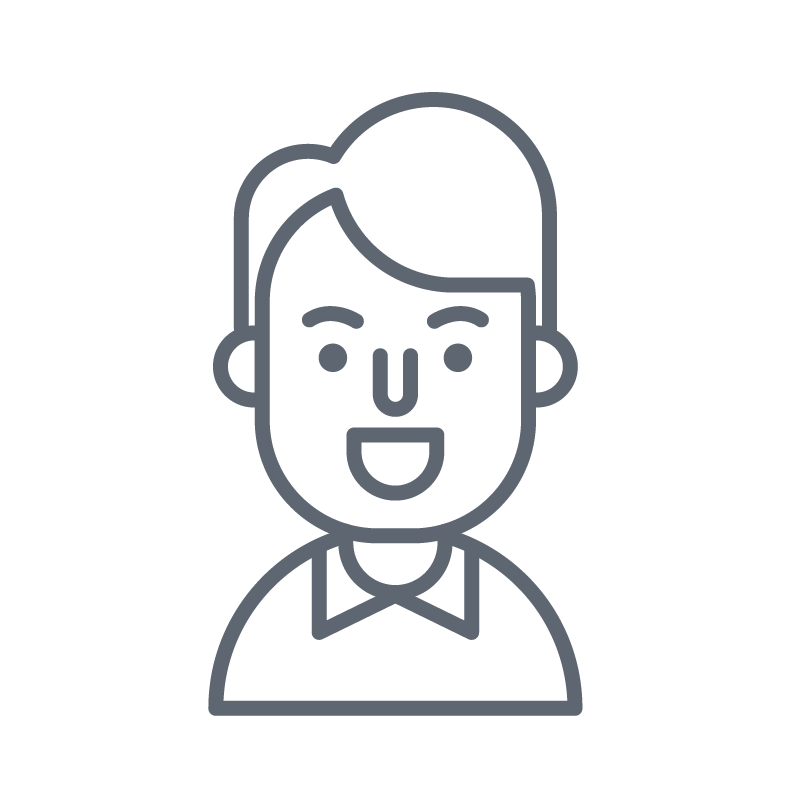 Giovanni
Il cittadino ___________
FASI
ATTIVITÀ
NECESSITÀ / CRITICITÀ
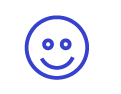 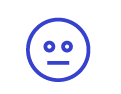 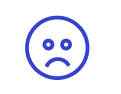 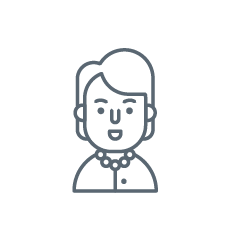 Libreria di simboli disponibili
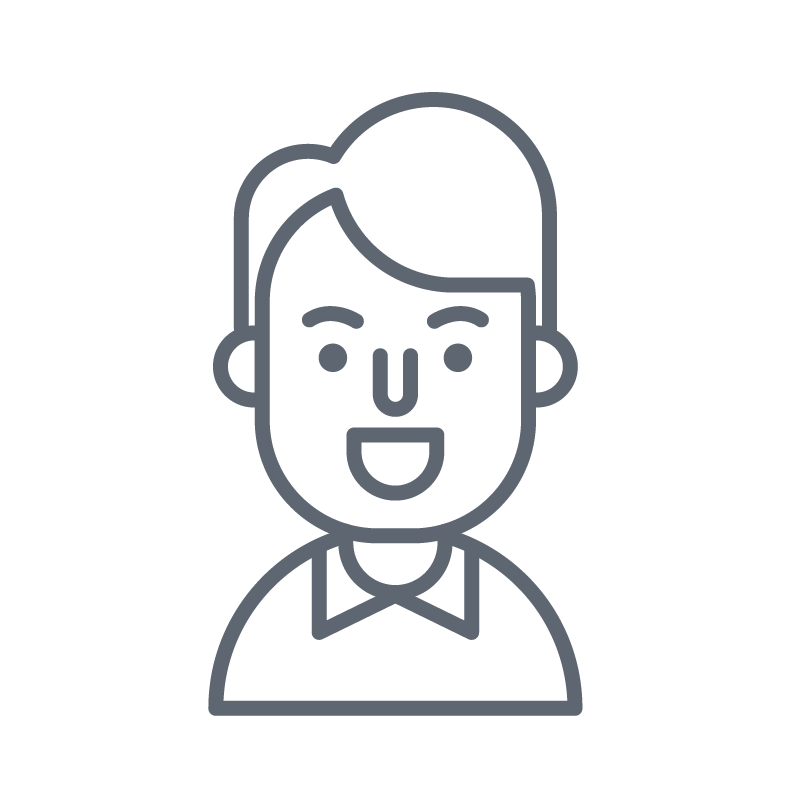 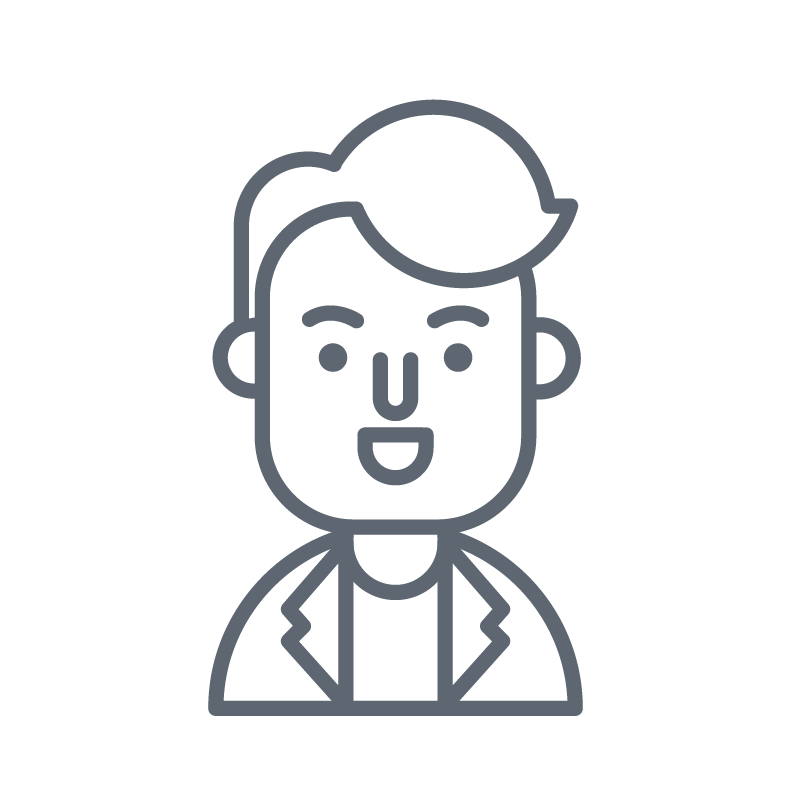 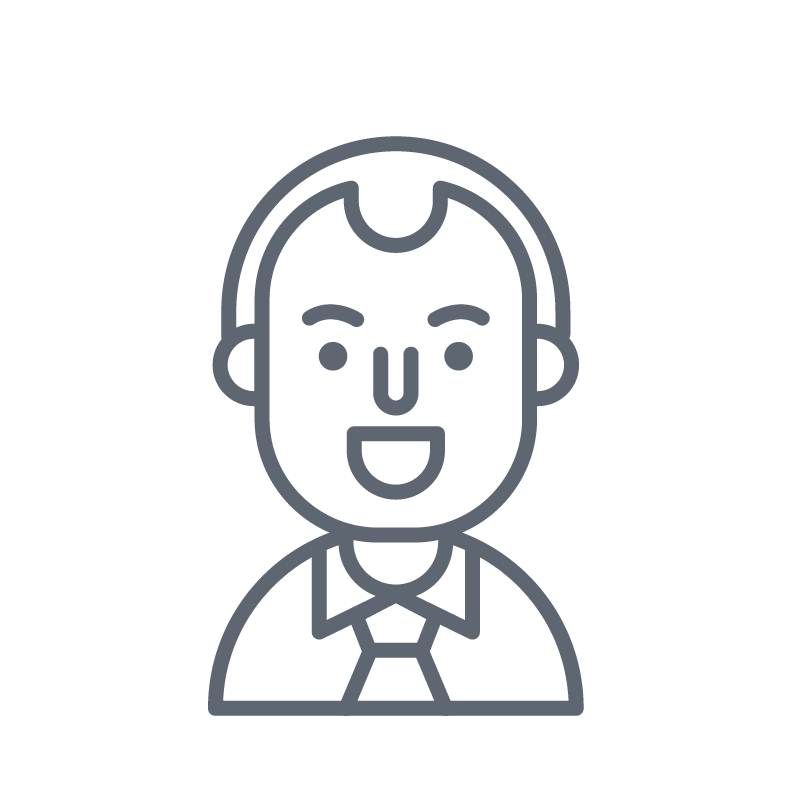 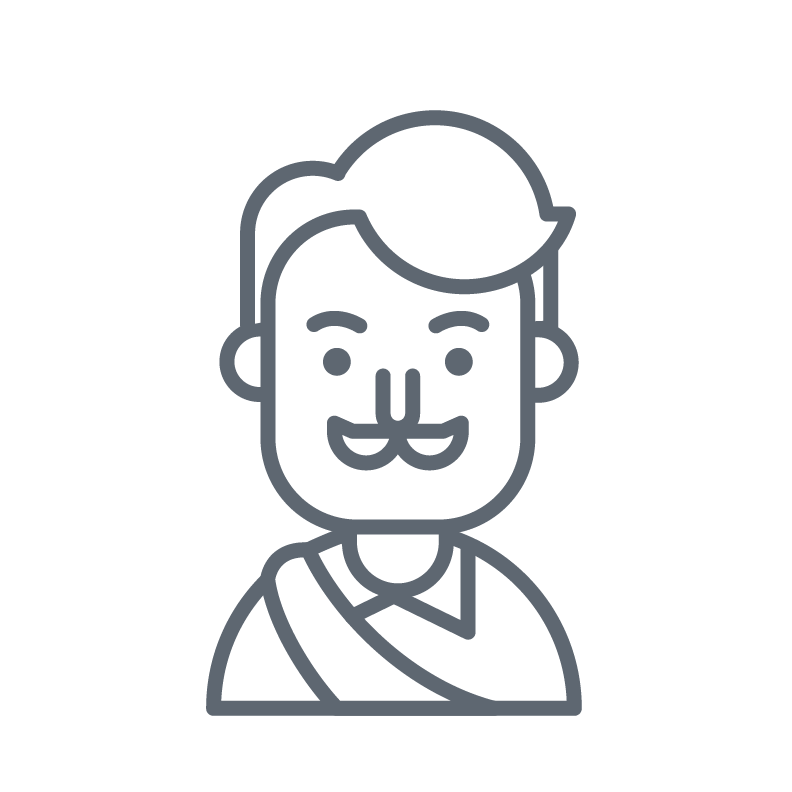 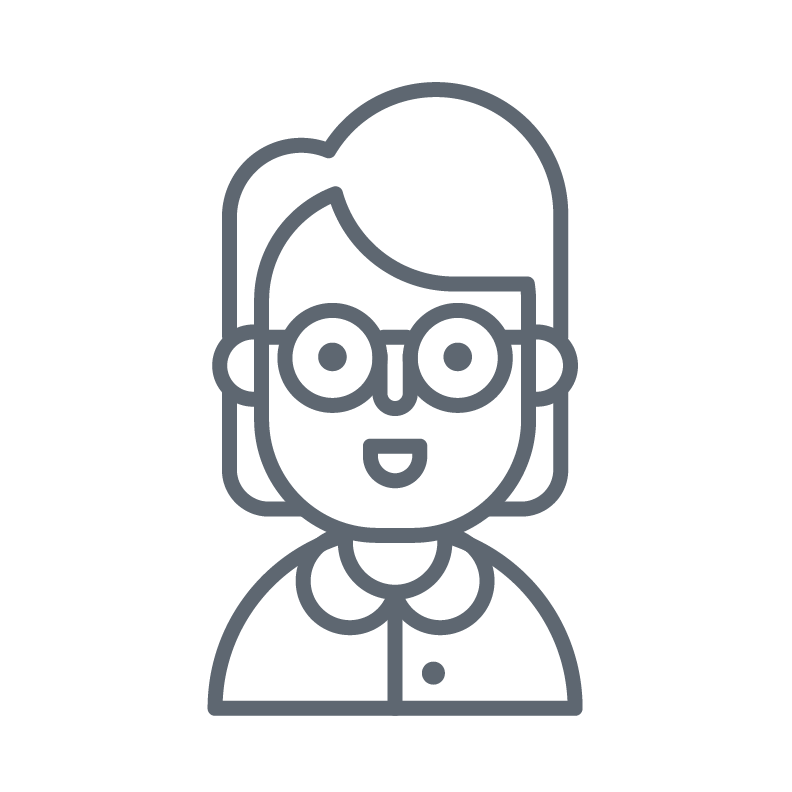 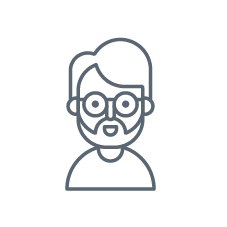 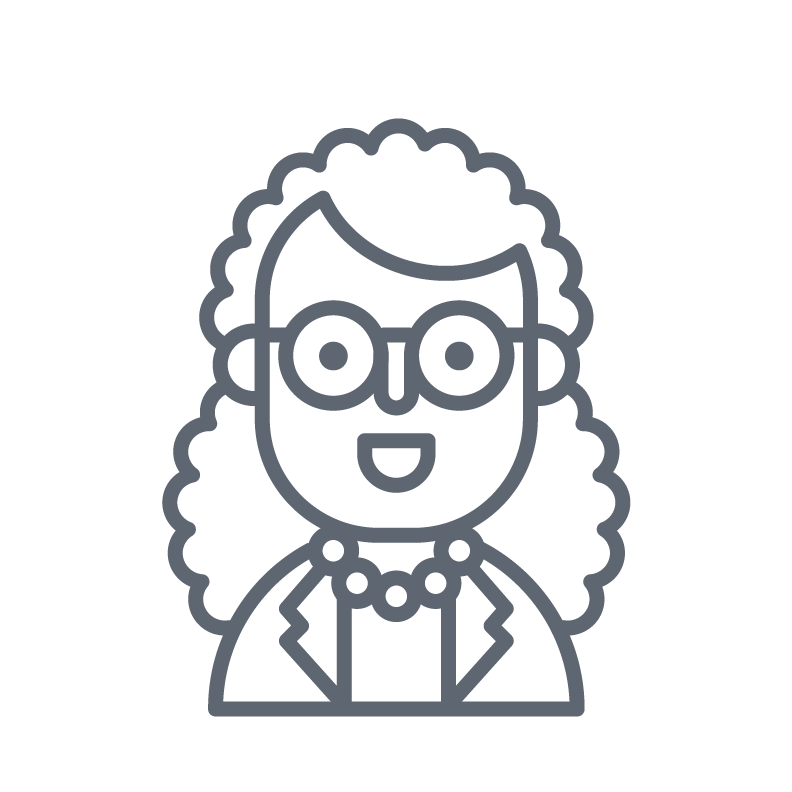 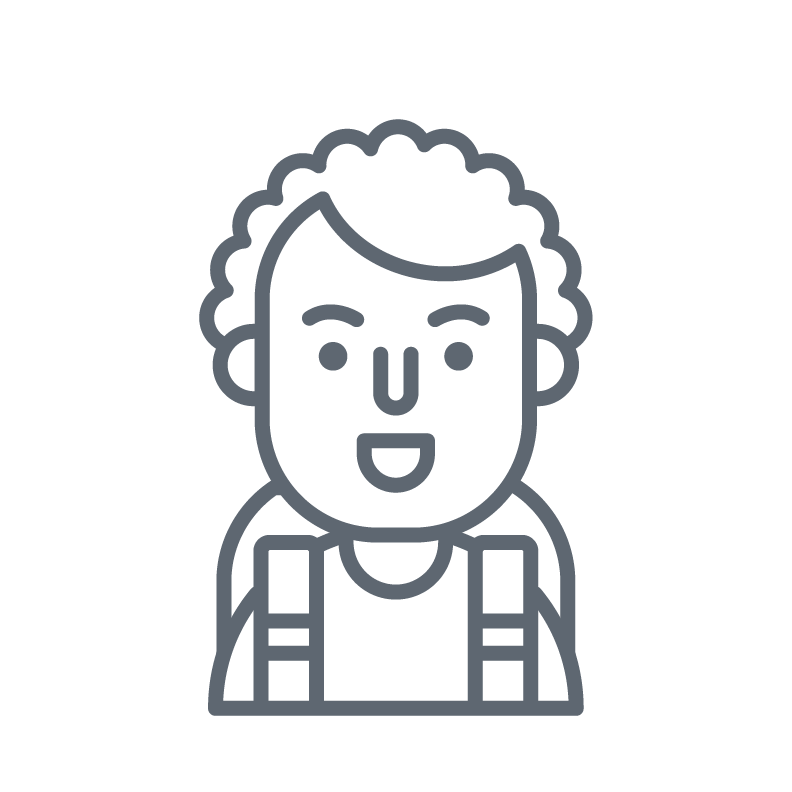 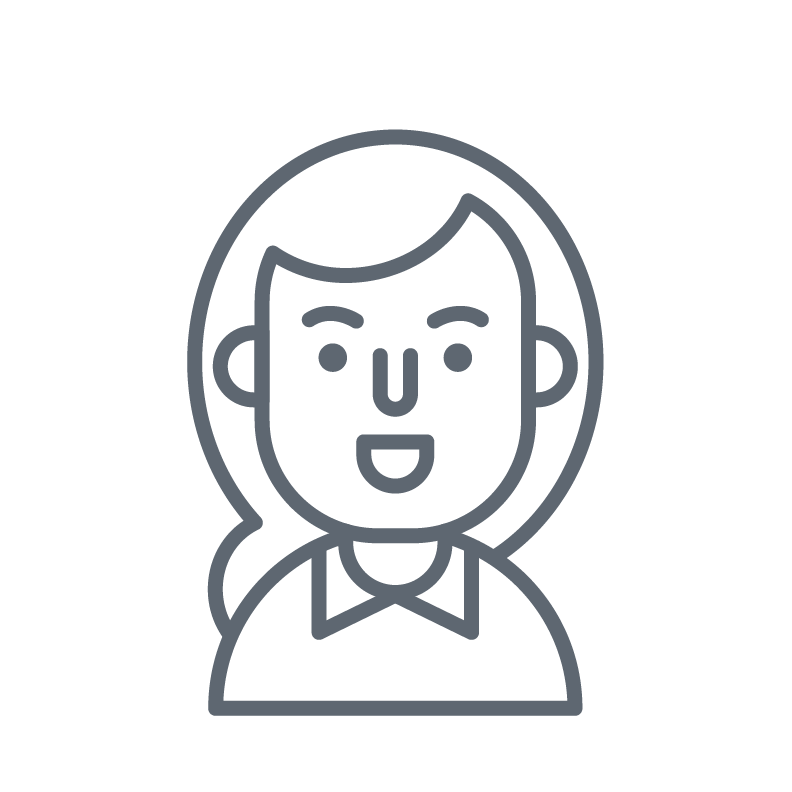 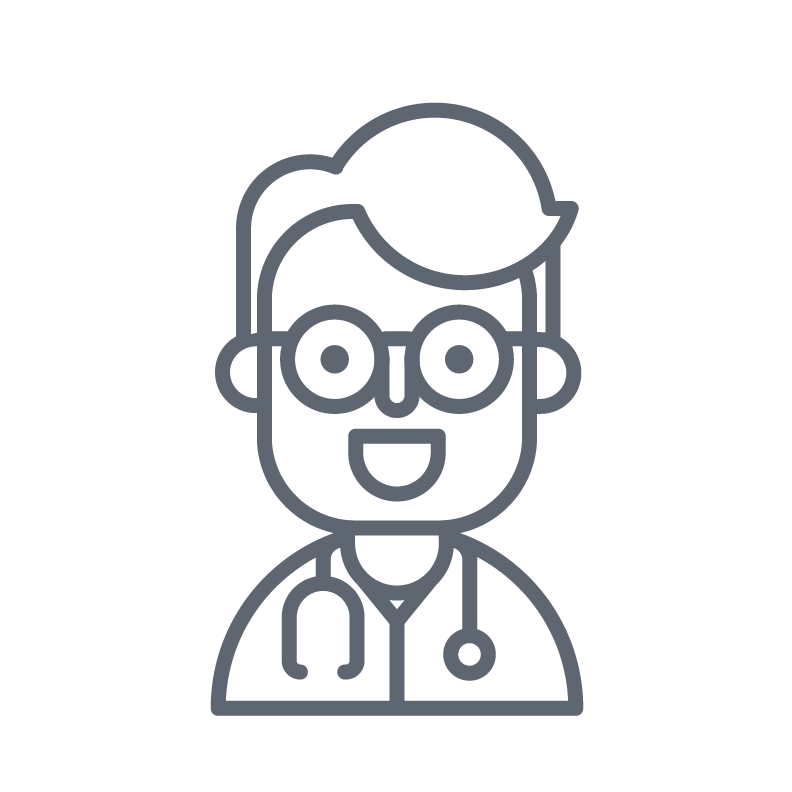 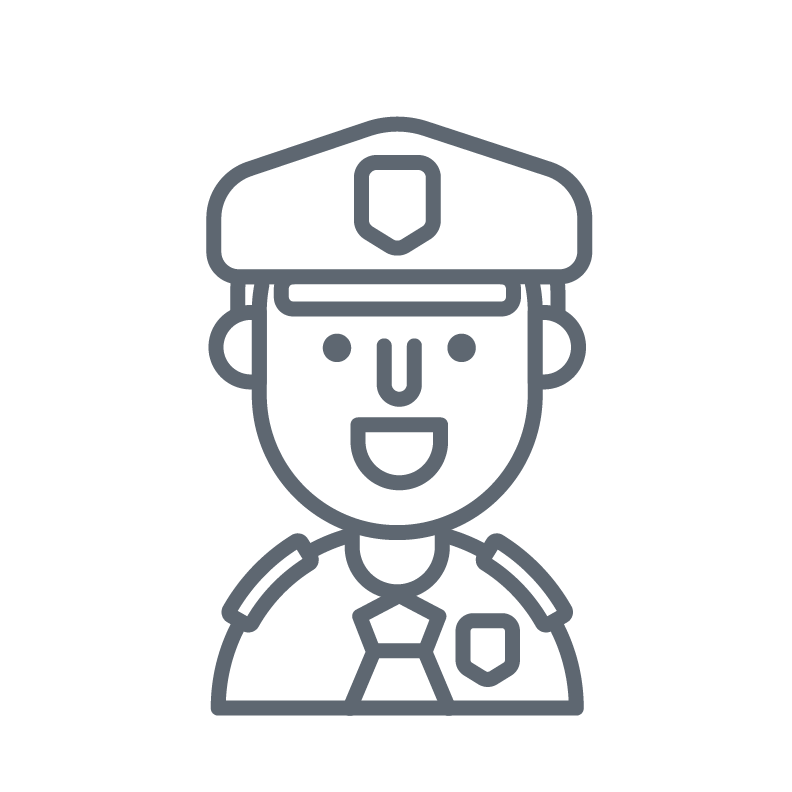 Stakeholders Map
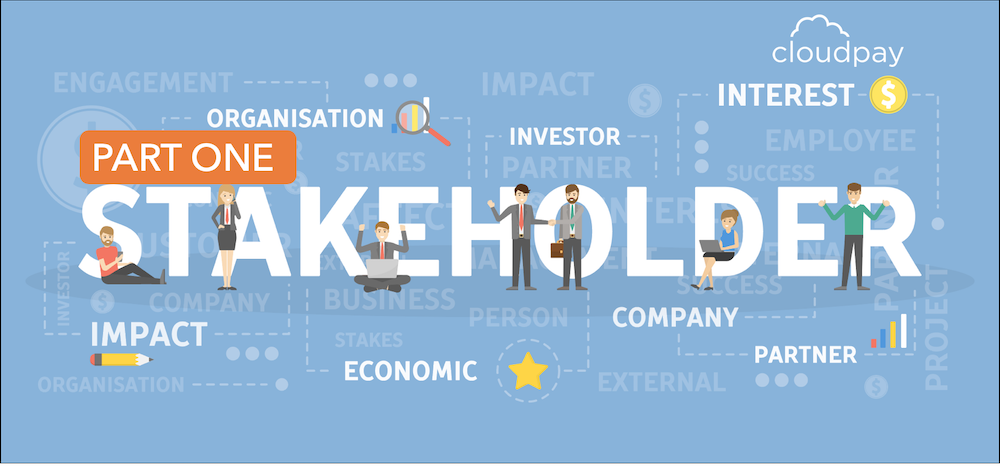 Stakeholder Map (Johnson G., Scholes K., Whittington R., 2008)
E’ un diagramma a due assi che permette di mappare i diversi stakeholder coinvolti a diverso titolo nel progetto di miglioramento 
Si costruisce considerando due variabili - livello di interesse e tipo di influenza - che, incrociandosi, individuano quattro quadranti.
Ciascun quadrante suggerisce una diversa strategia nei confronti degli stakeholder.
La matrice aiuta ad assumere il punto di vista di ciascun soggetto, capire gli interessi in gioco e agire di conseguenza.
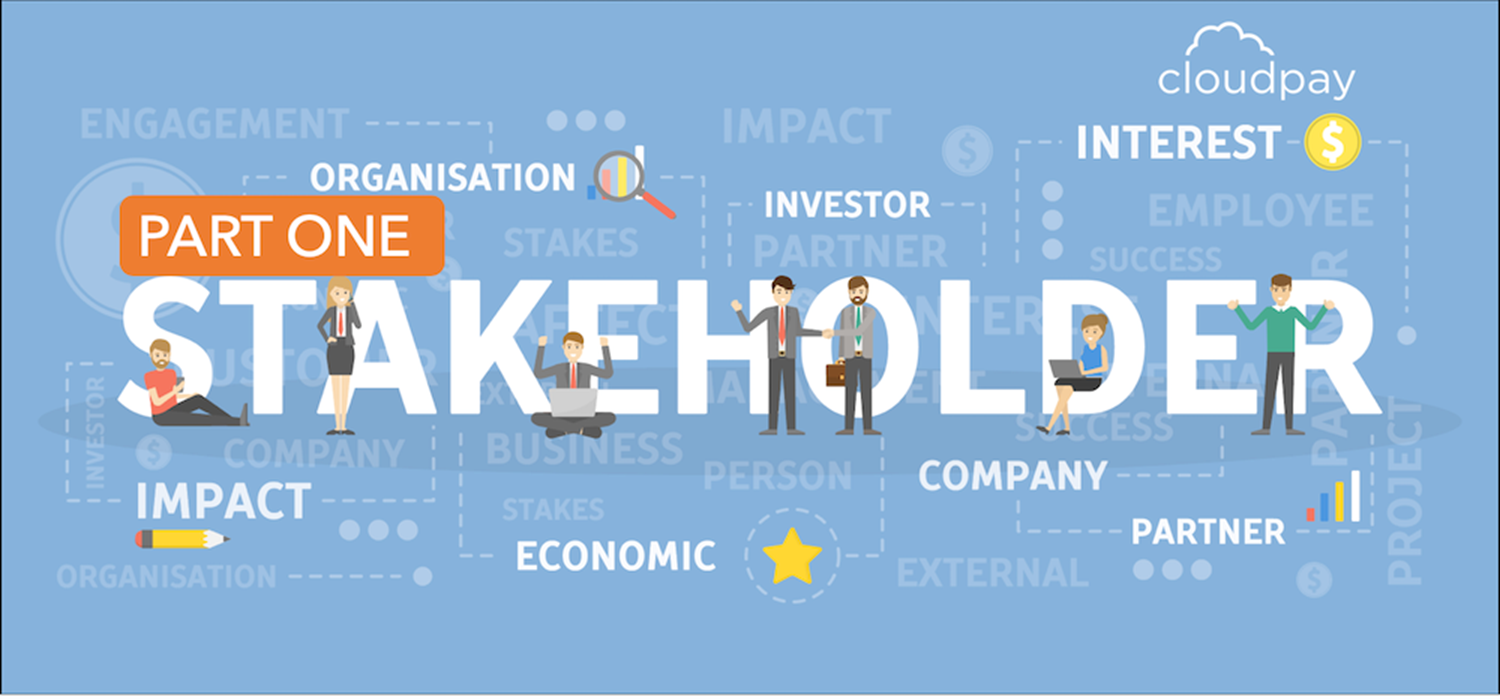 +
(Poco influenti, ma molto interessati) 
Cittadino/Utente
Organo di revisione
Caf/Patronati/Consulenti
(Molto influenti e molto interessati) 
Ufficio di pertinenza alla natura del credito
Ufficio dirigenziale
Responsabile del procedimento
Stakeholder Map
INTERESSE DEGLI STAKEHOLDER
(Poco influenti e poco interessati) 
Ufficio sistemi tecnologici
Posta
Front office/centralino
Tesoreria
(Molto influenti, ma poco interessati)
Ufficio Protocollo
Uffico Ragioneria
Legislatori/Regolamentatori
-
+
INFLUENZA  DEGLI STAKEHOLDER
Step e istruzioni per analizzare il livello di influenza/interesse degli stakeholder coinvolti nel processo
01
02
03
Identifica quali soggetti pubblici e privati sono coinvolti nel processo.
Posiziona ogni stakeholder sulla matrice proposta, riflettendo sul tipo di interesse che ciascuno di loro ha in merito al servizio e sul livello di influenza che può esercitare.
Confronta il posizionamento
dei vari stakeholder, individuando le modalità di coinvolgimento necessarie per interfacciarsi con ciascun soggetto.
Systems Maps
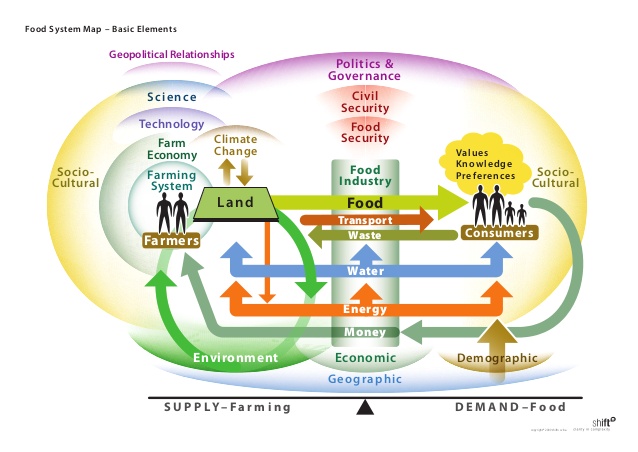 Systems Maps
Le mappature del sistema sono rappresentazioni sintetiche di tutti gli attori coinvolti nell’erogazione del servizio, dei flussi di motivazioni e valori che scambiano. 
La System Map risponde alle seguenti domande:
 Quali sono i soggetti coinvolti? Quali interessi li motivano a partecipare al servizio?
 Che cosa offre e riceve ciascun soggetto?
La rappresentazione visiva semplifica la complessità evidenziando gli aspetti salienti del sistema e gli scambi di valori in corso.
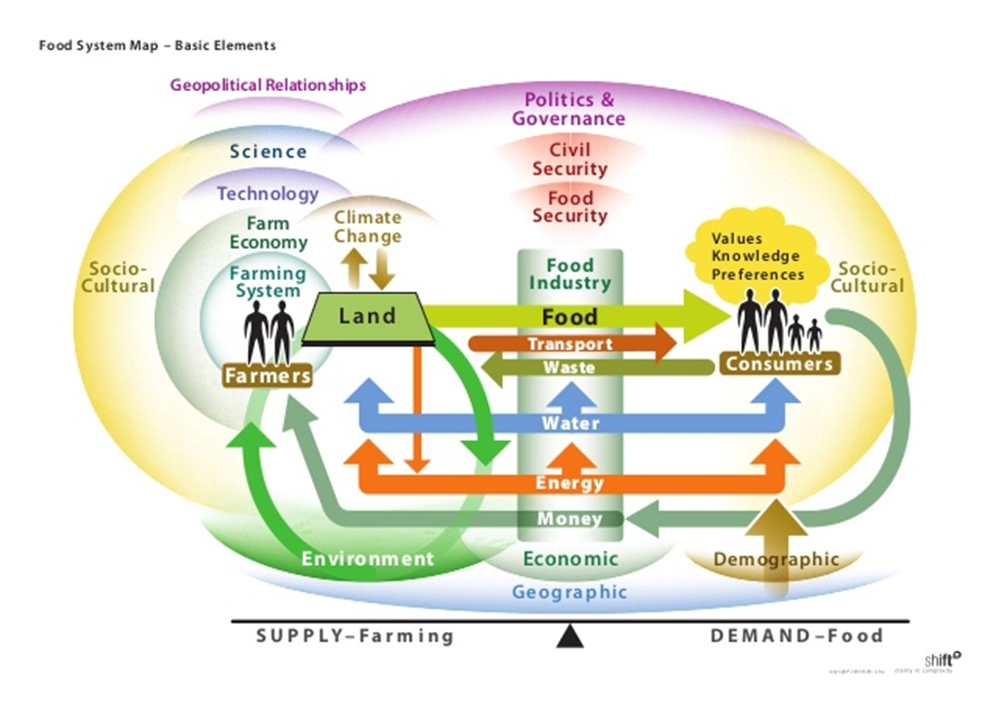 ESEMPIO
Il sistema scolastico
Non esiste un canale digitale per
organizzare gli incontri insegnanti/genitori
SCAMBIO DI INFORMAZIONI
SCAMBIO DI DENARO
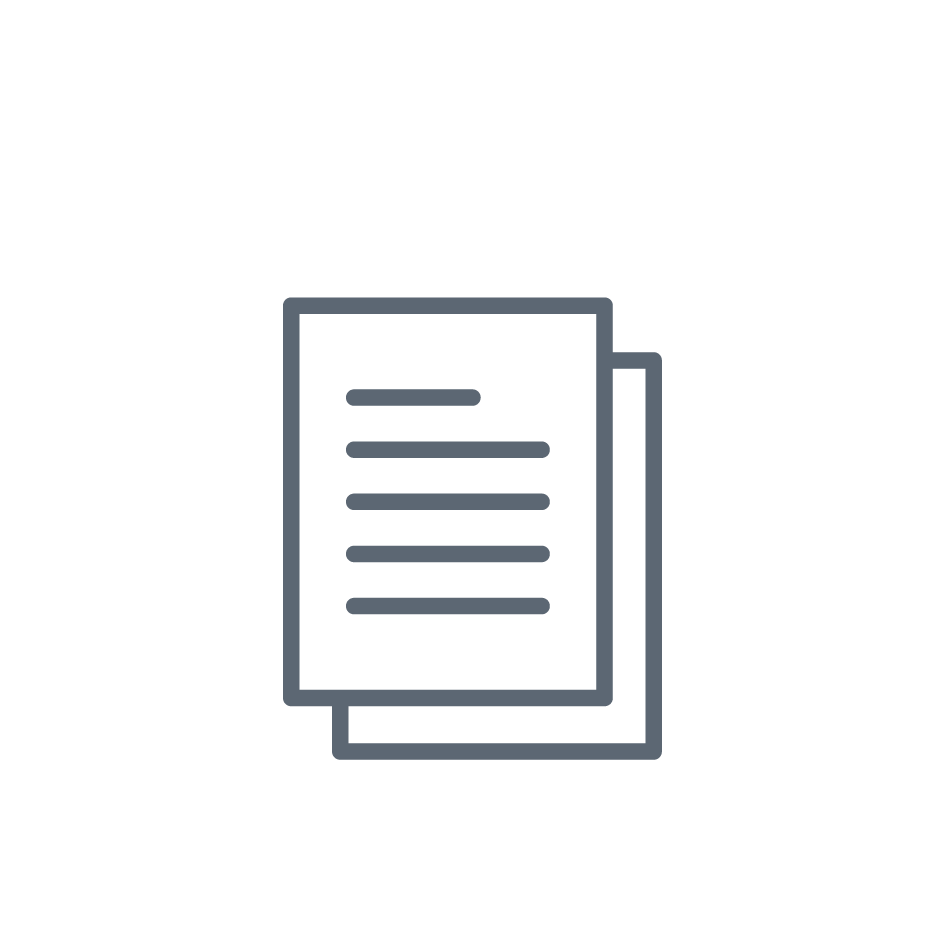 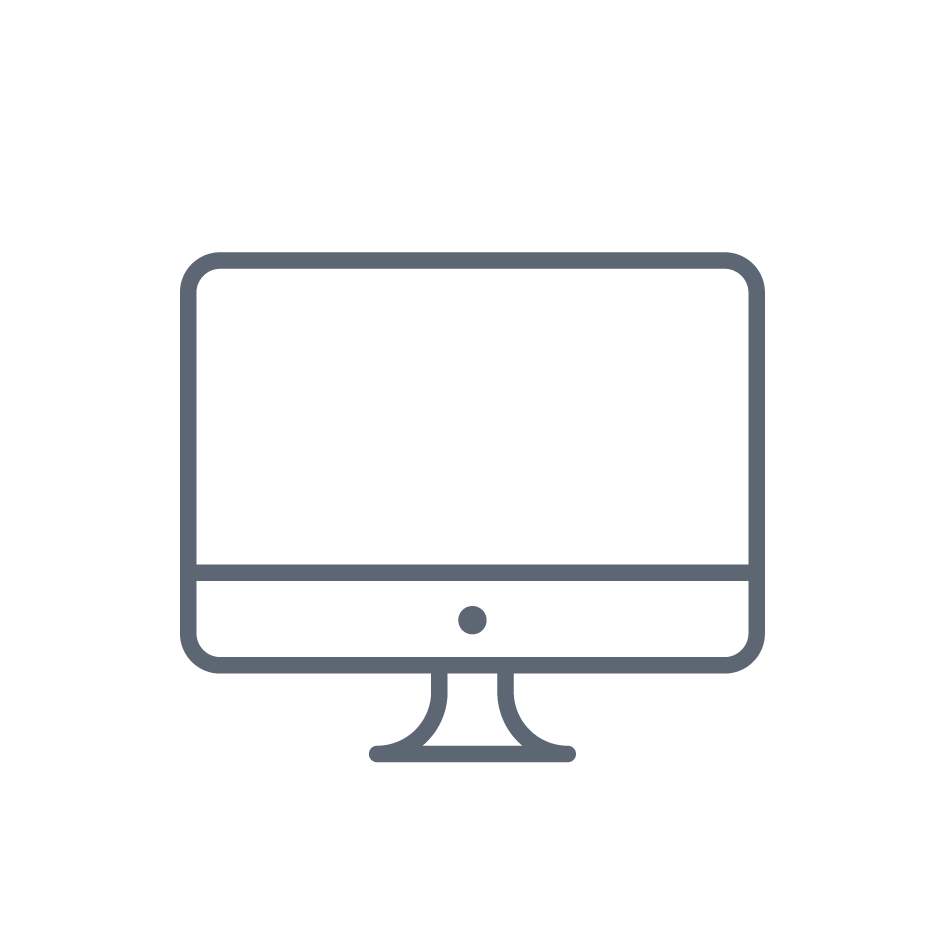 !
Comunicazioni 
scritte
Regolamenti
e linee-guida
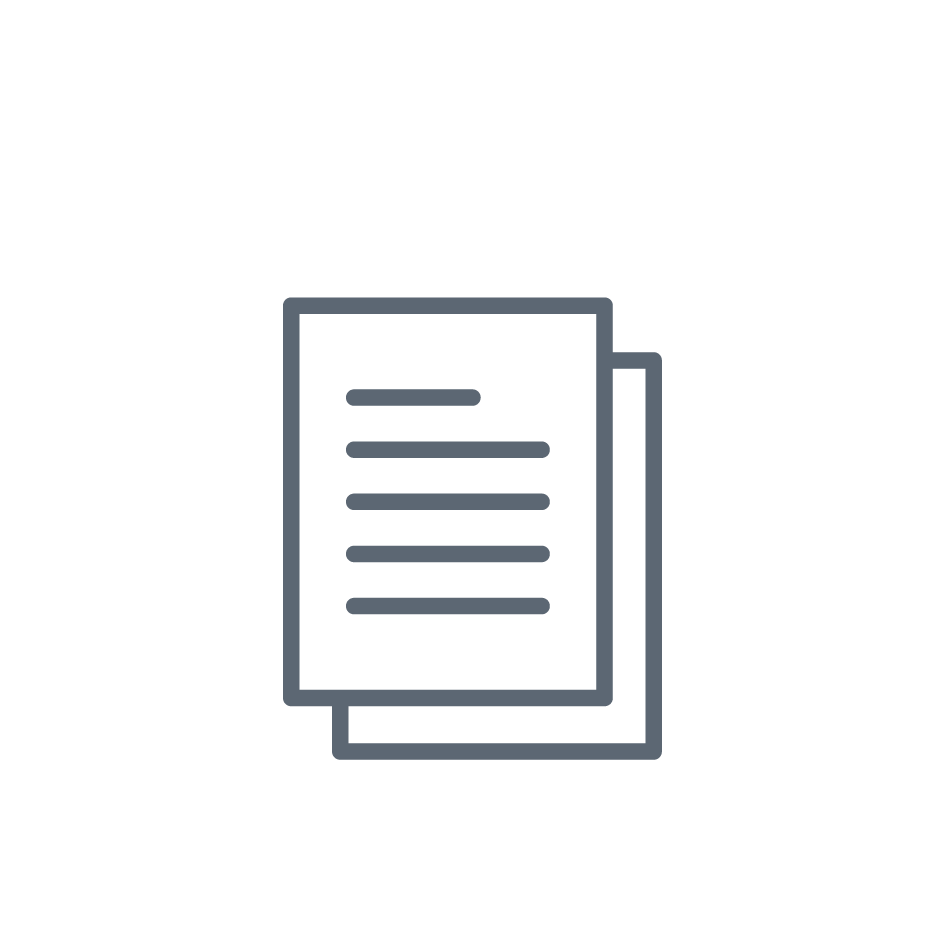 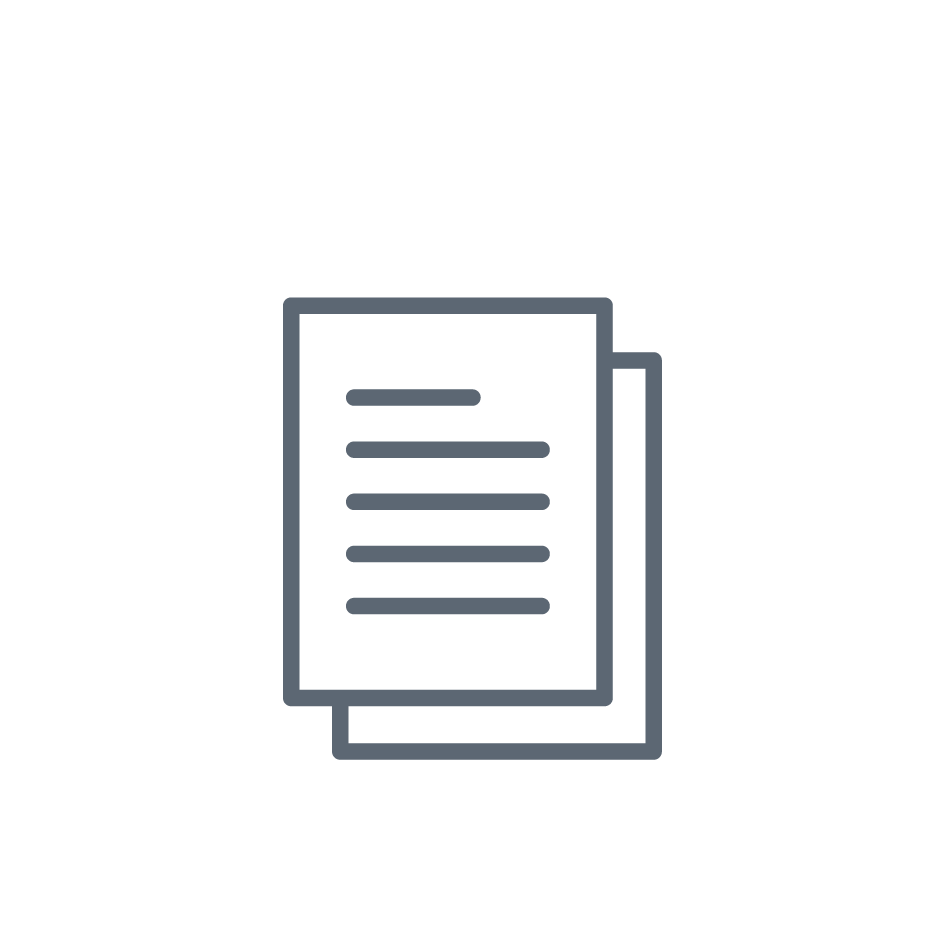 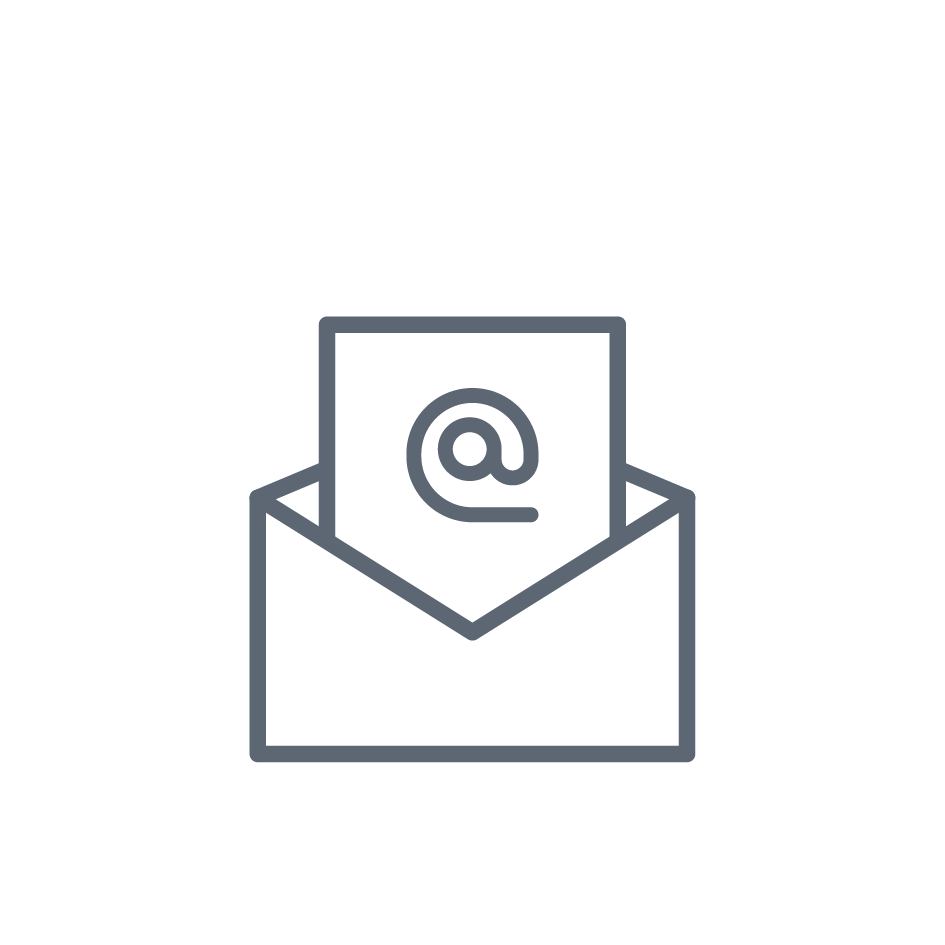 Documenti
e compiti
Documenti
Mail
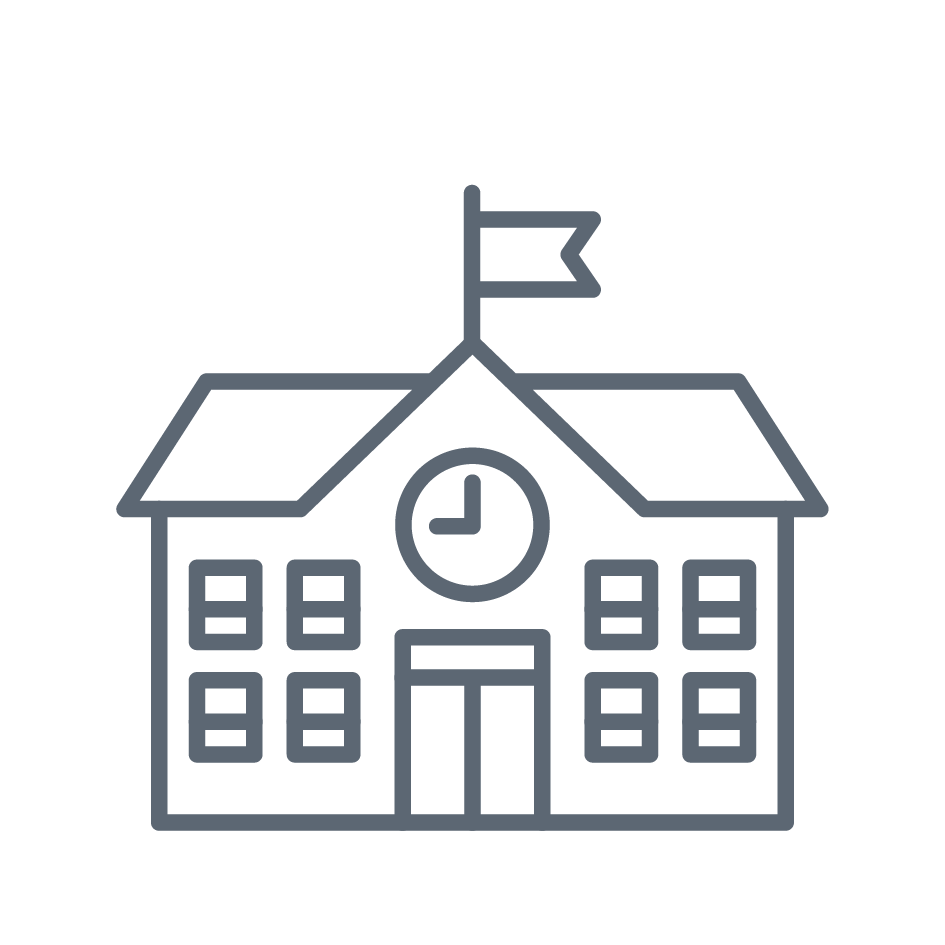 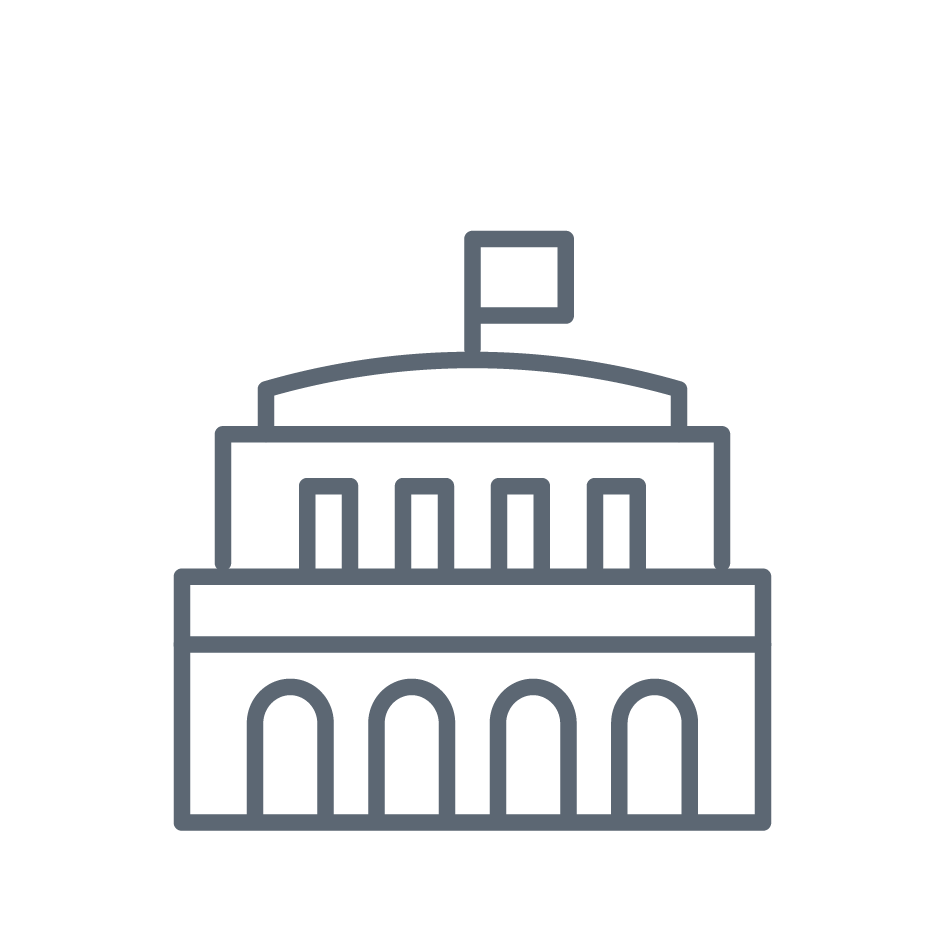 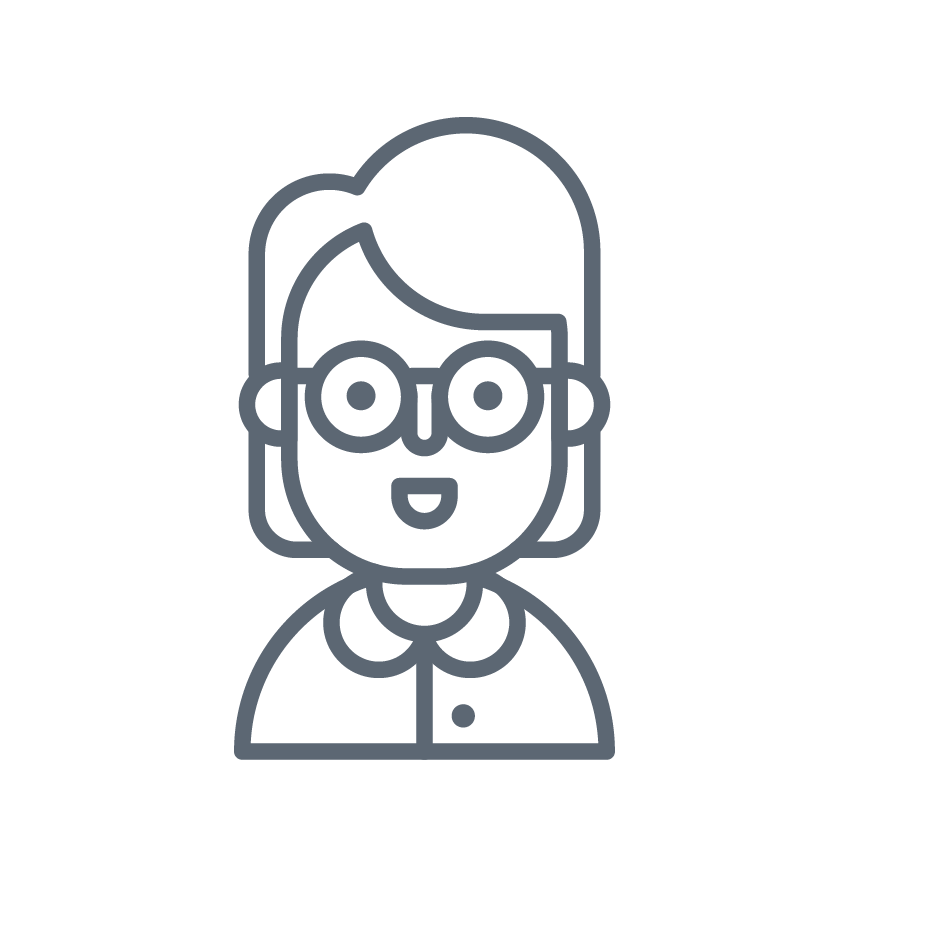 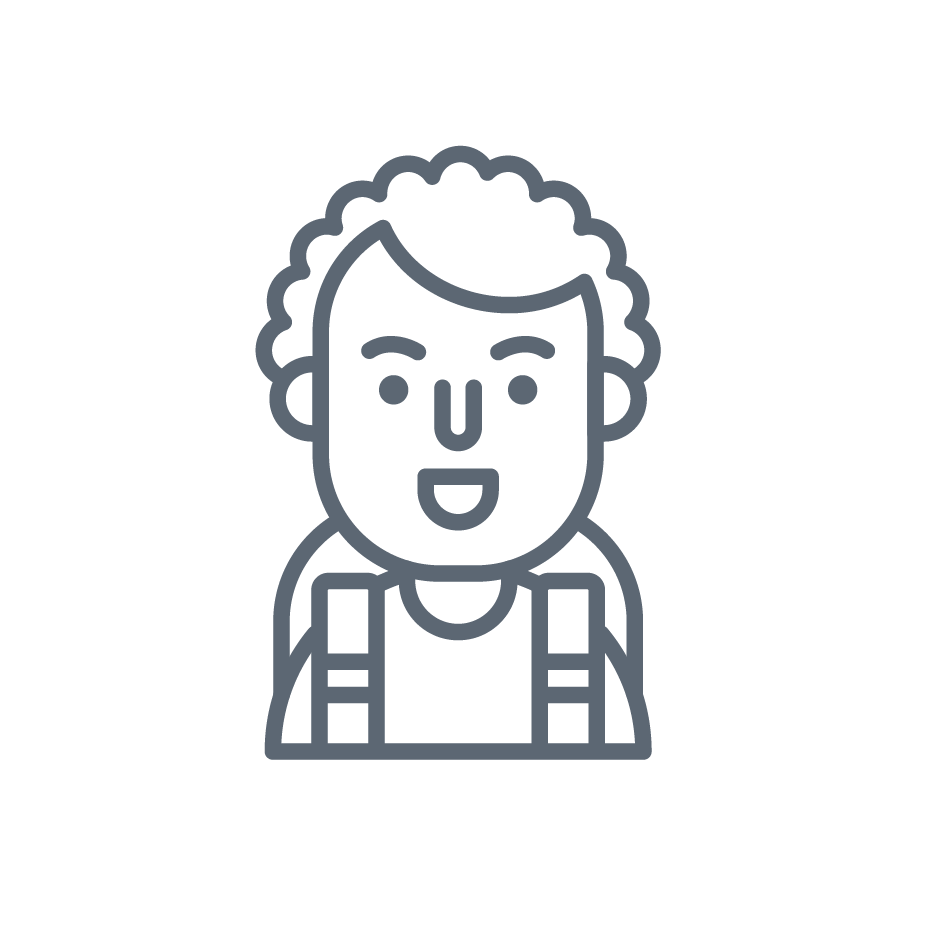 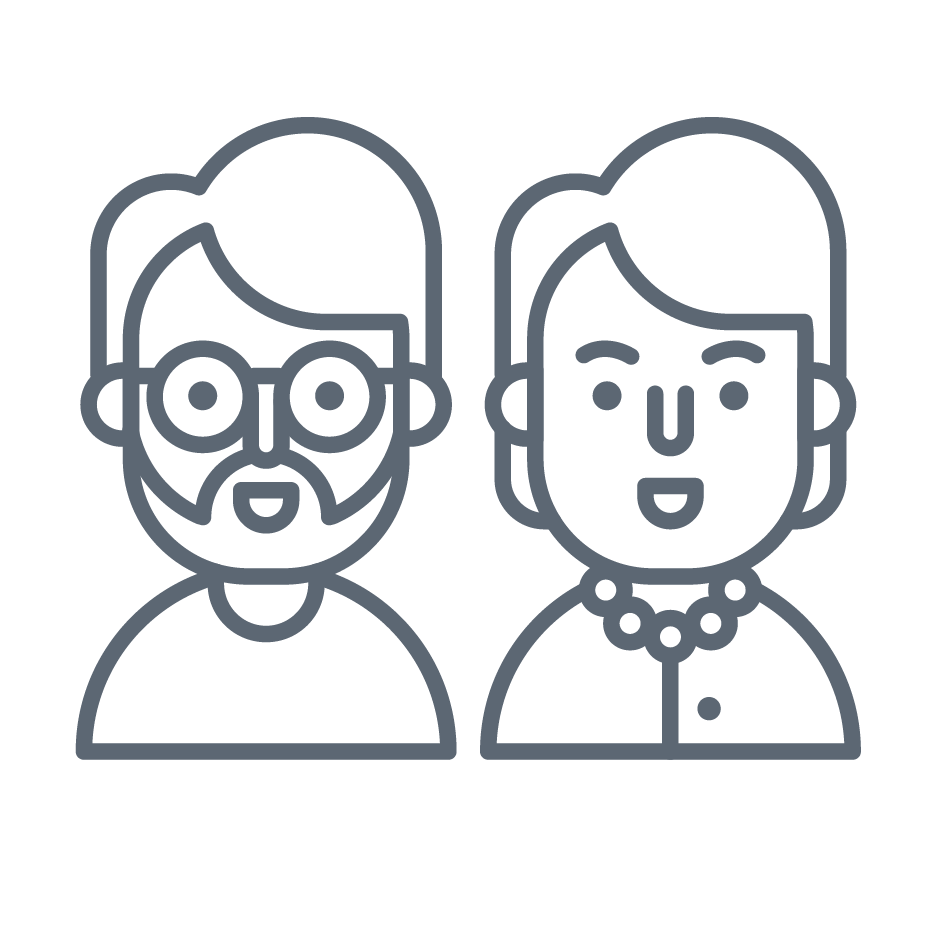 SISTEMASCUOLA
ATTIVITÀ DI INSEGNAMENTO
MIUR – Ministero
dell’Istruzione
Genitori
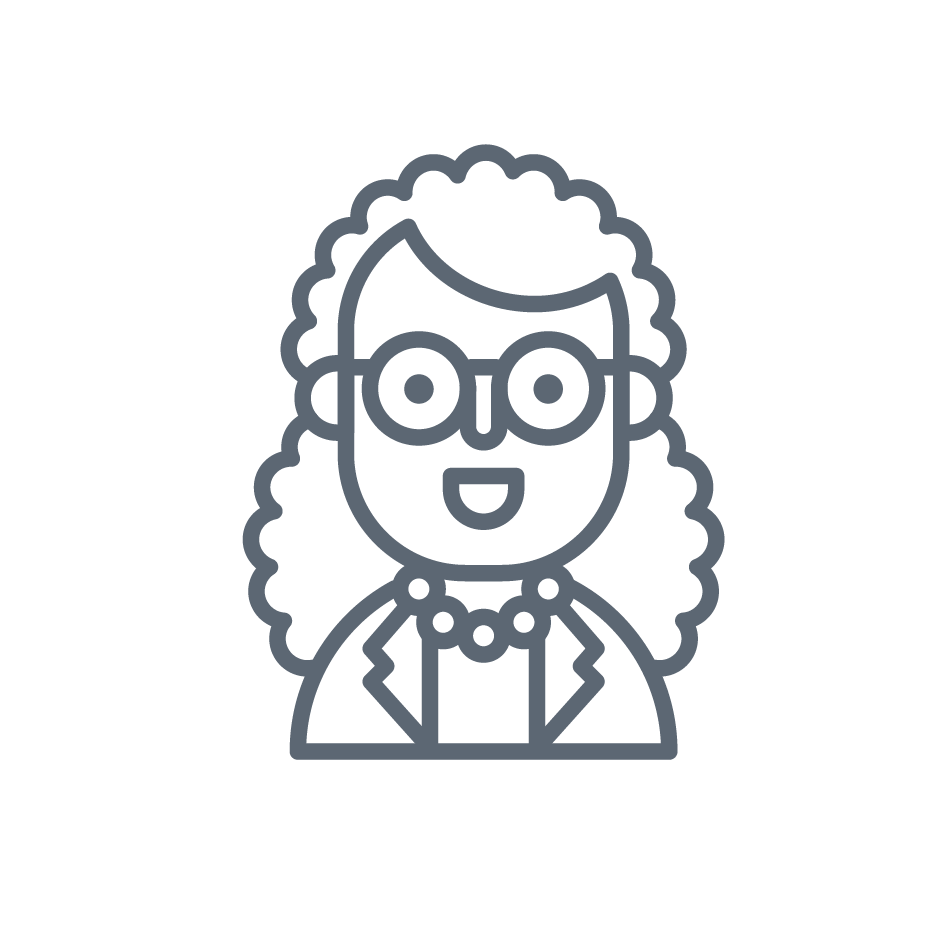 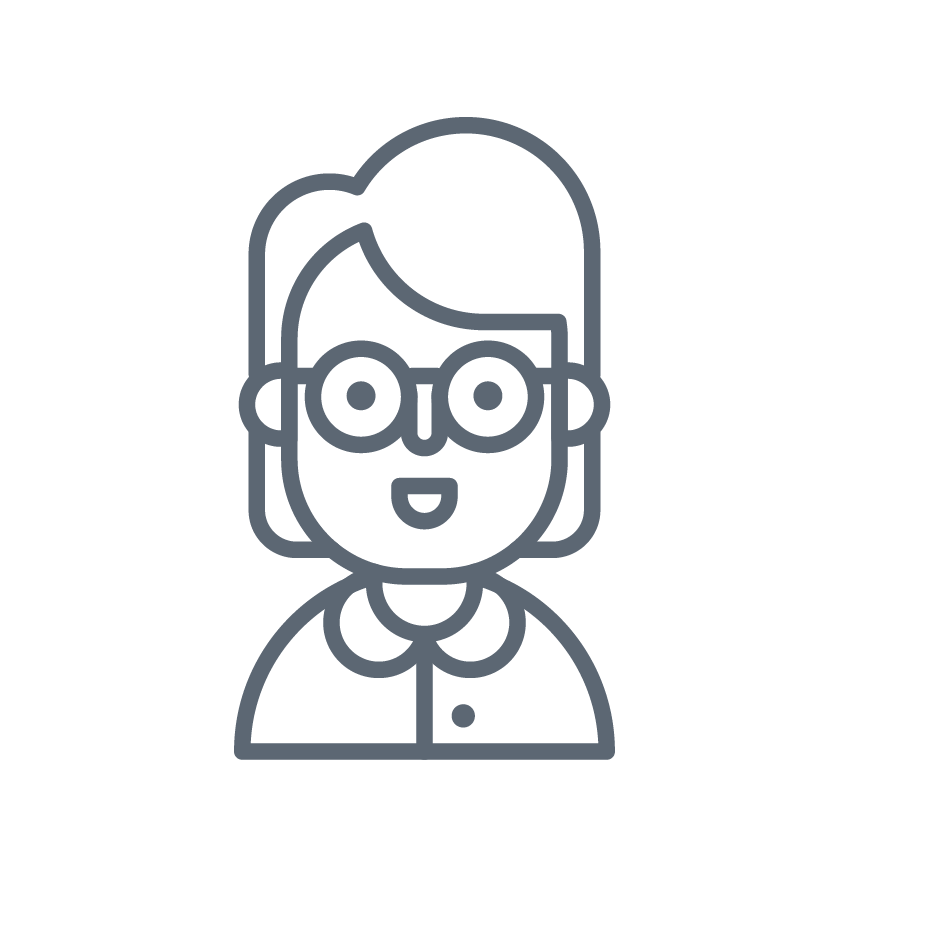 Insegnante
Studenti
Segreteria
scolastica
Colleghi
Dirigente
scolastico
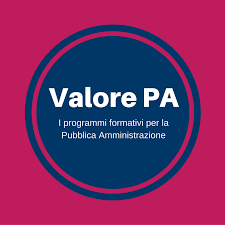 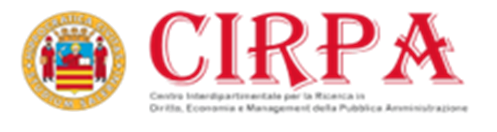 Step e istruzioni per costruire una System Map
01
02
03
Posiziona il cittadino al centro della rappresentazione e collega tutti gli altri attori coinvolti, utilizzando diversi tipi di linee per distinguere i diversi tipi di relazione (es. scambio di documenti, informazioni, denaro,...)
Evidenzia i punti critici del sistema, i collegamenti che non funzionano o gli elementi su cui non hai abbastanza informazioni. Puoi annotare anche i cambiamenti che sono previsti a breve o lungo termine, se rilevanti.
Identifica quali attori sono coinvolti nell’erogazione di un determinato servizio. Pensa a ruoli e piattaforme con cui il cittadino interagisce e a tutti i soggetti che operano dietro le quinte.
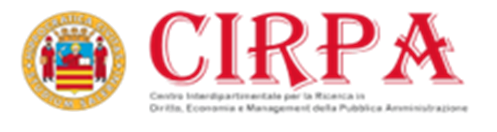 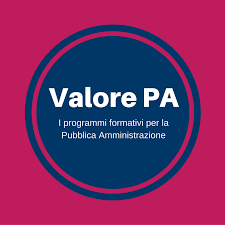 Disegna qui la tua mappa di sistema
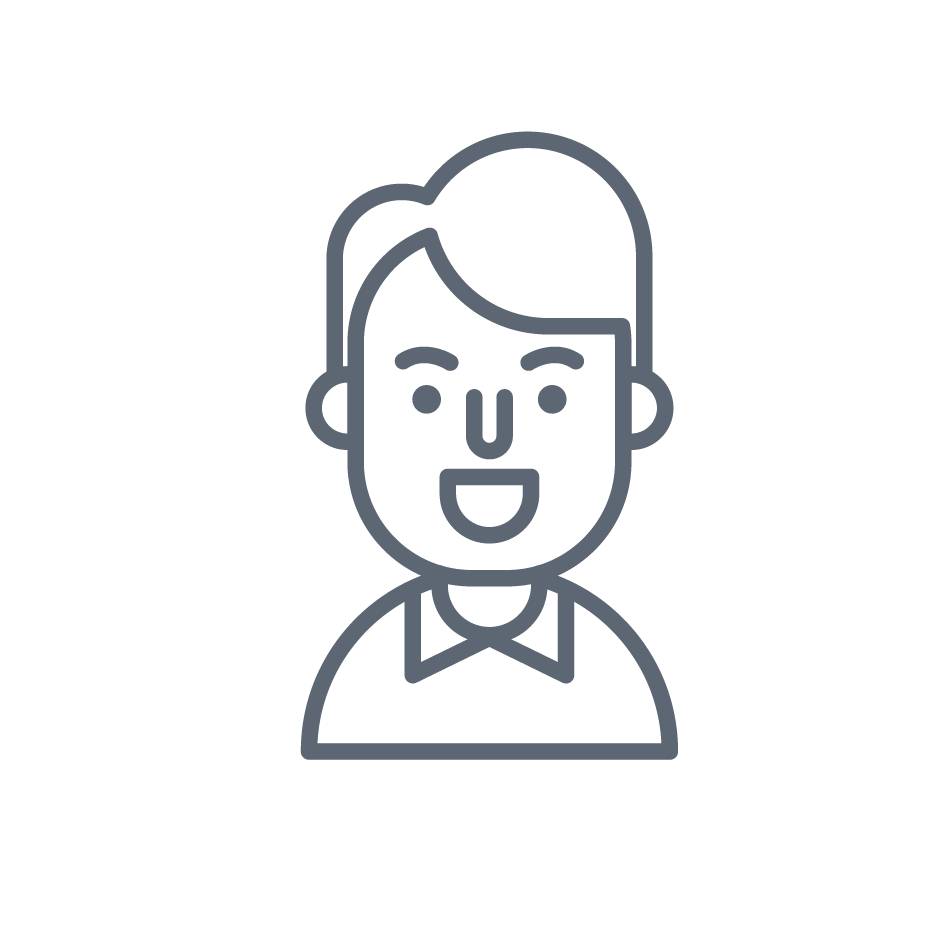 Cittadino
[Speaker Notes: - Usa forme, diagrammi e icone disponibili in power point: Inserisci - Forme - Icone.
- Immagini ulteriori possono essere inserite dal web]
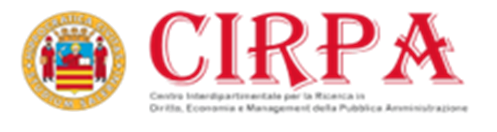 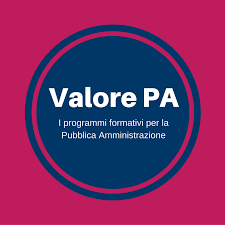 Libreria di simboli disponibili
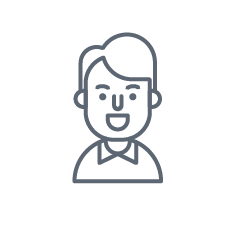 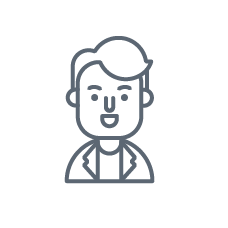 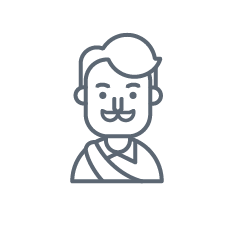 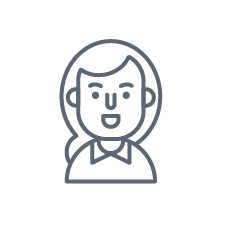 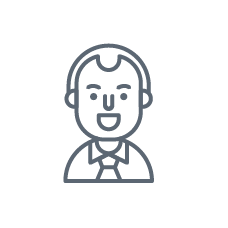 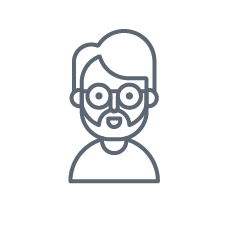 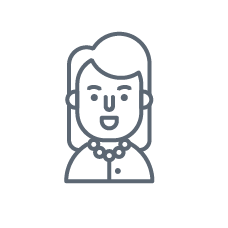 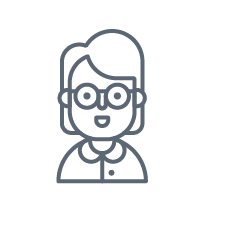 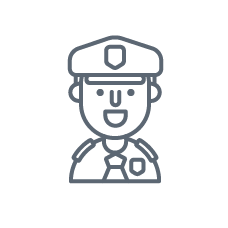 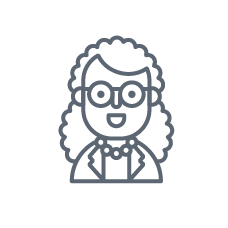 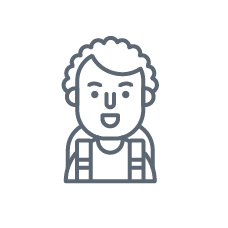 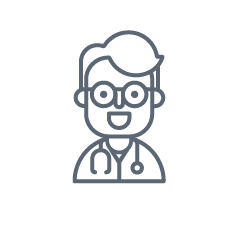 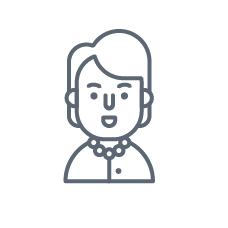 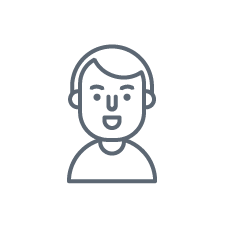 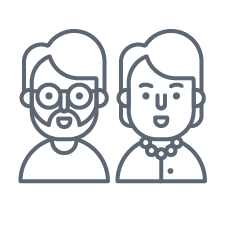 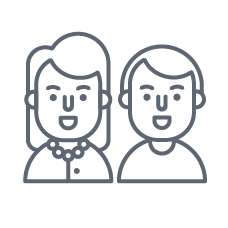 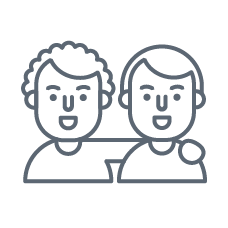 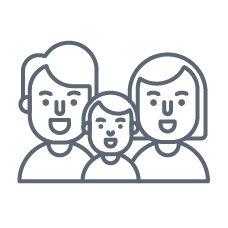 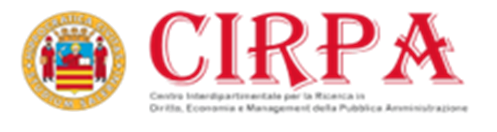 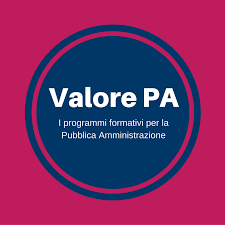 Libreria di simboli disponibili
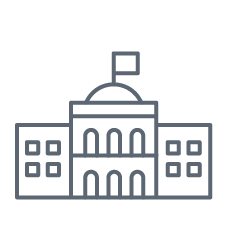 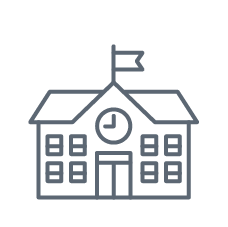 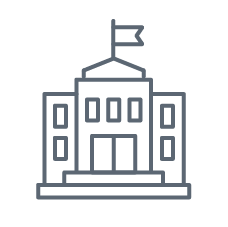 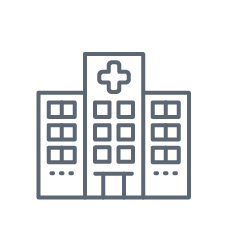 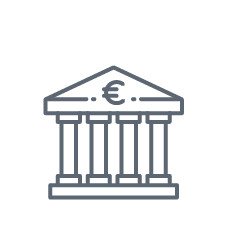 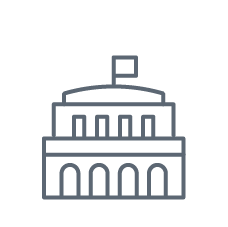 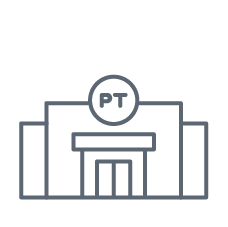 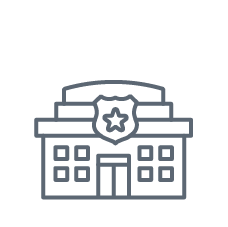 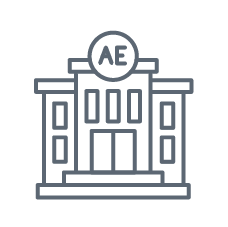 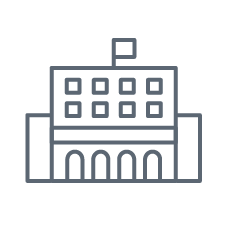 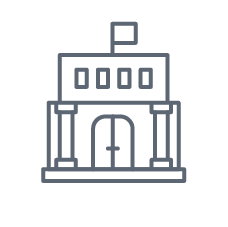 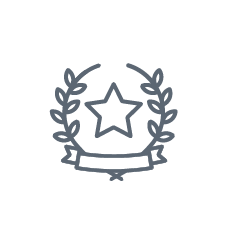 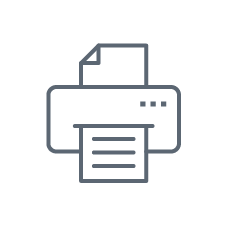 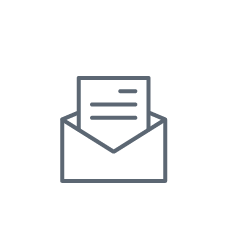 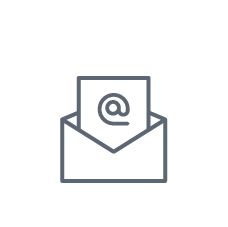 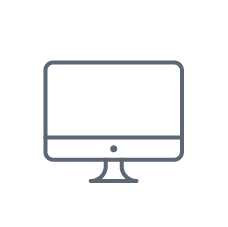 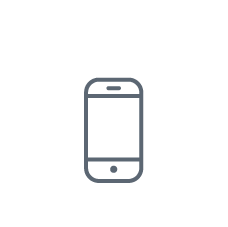 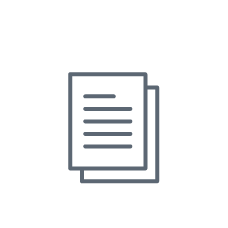 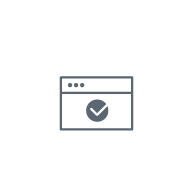 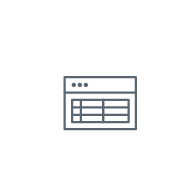 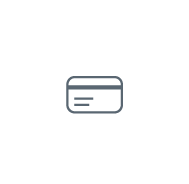 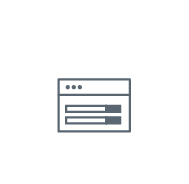 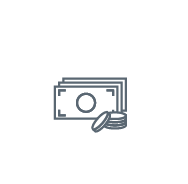 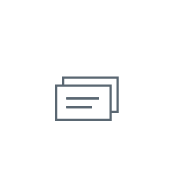 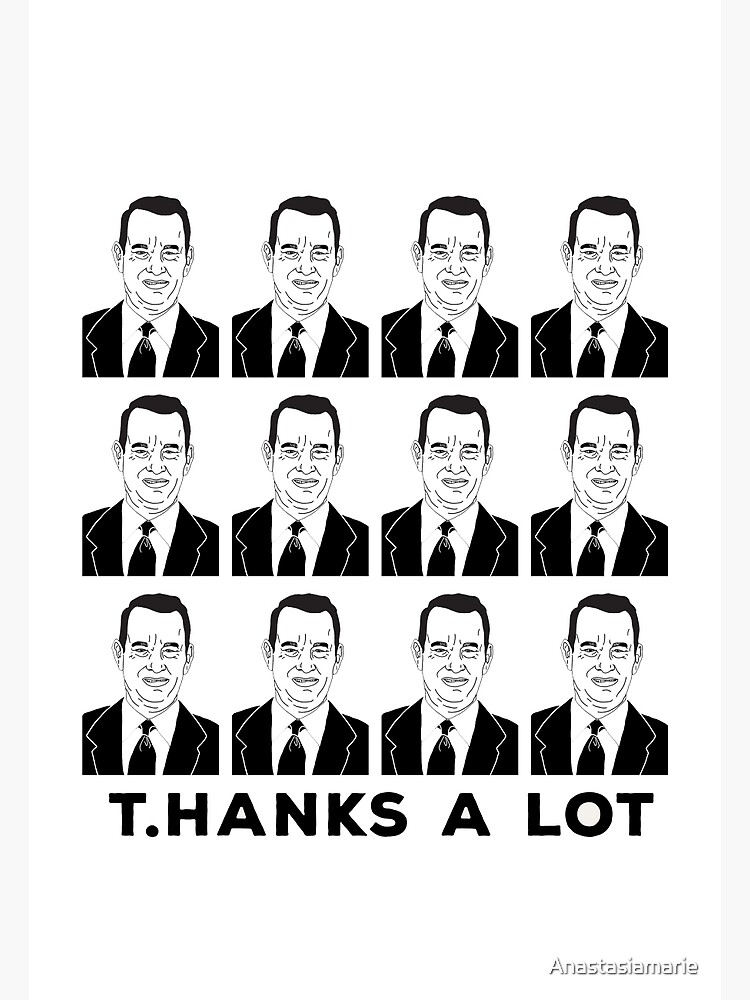 Valerio Giampaola
vgiampaola@unisa.it